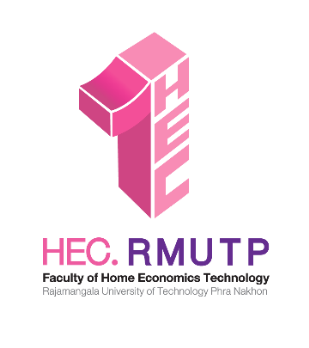 งานเผยแพร่ผ่านสื่อต่าง ๆ
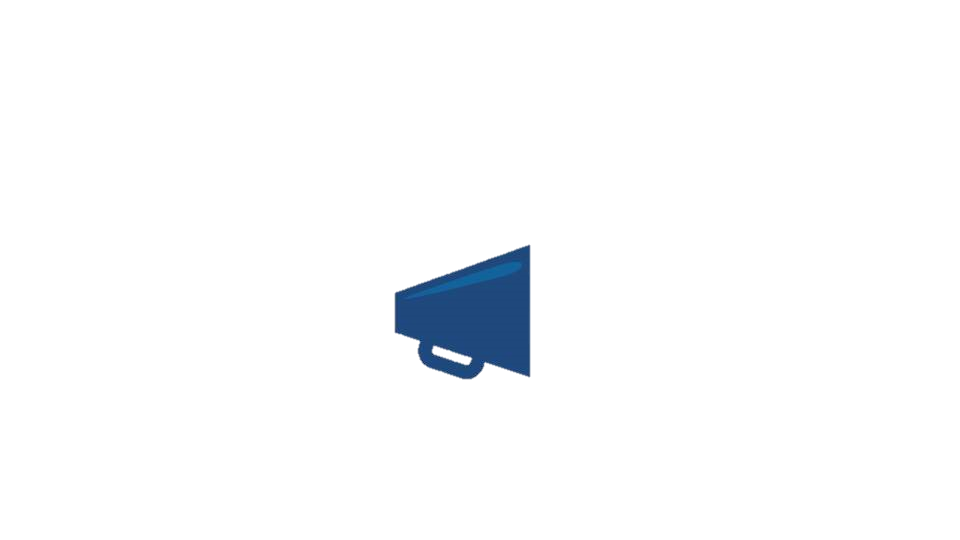 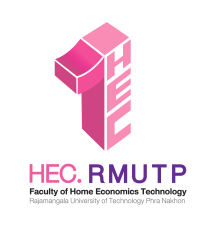 จัดทำคลิป "ซองใส่เครปจากใบตอง" สวยเก๋แบบไทย
ปลอดภัยแถมรักษ์โลก รักสิ่งแวดล้อม
โดย : สาขาวิชาคหกรรมศาสตร์ประยุกต์
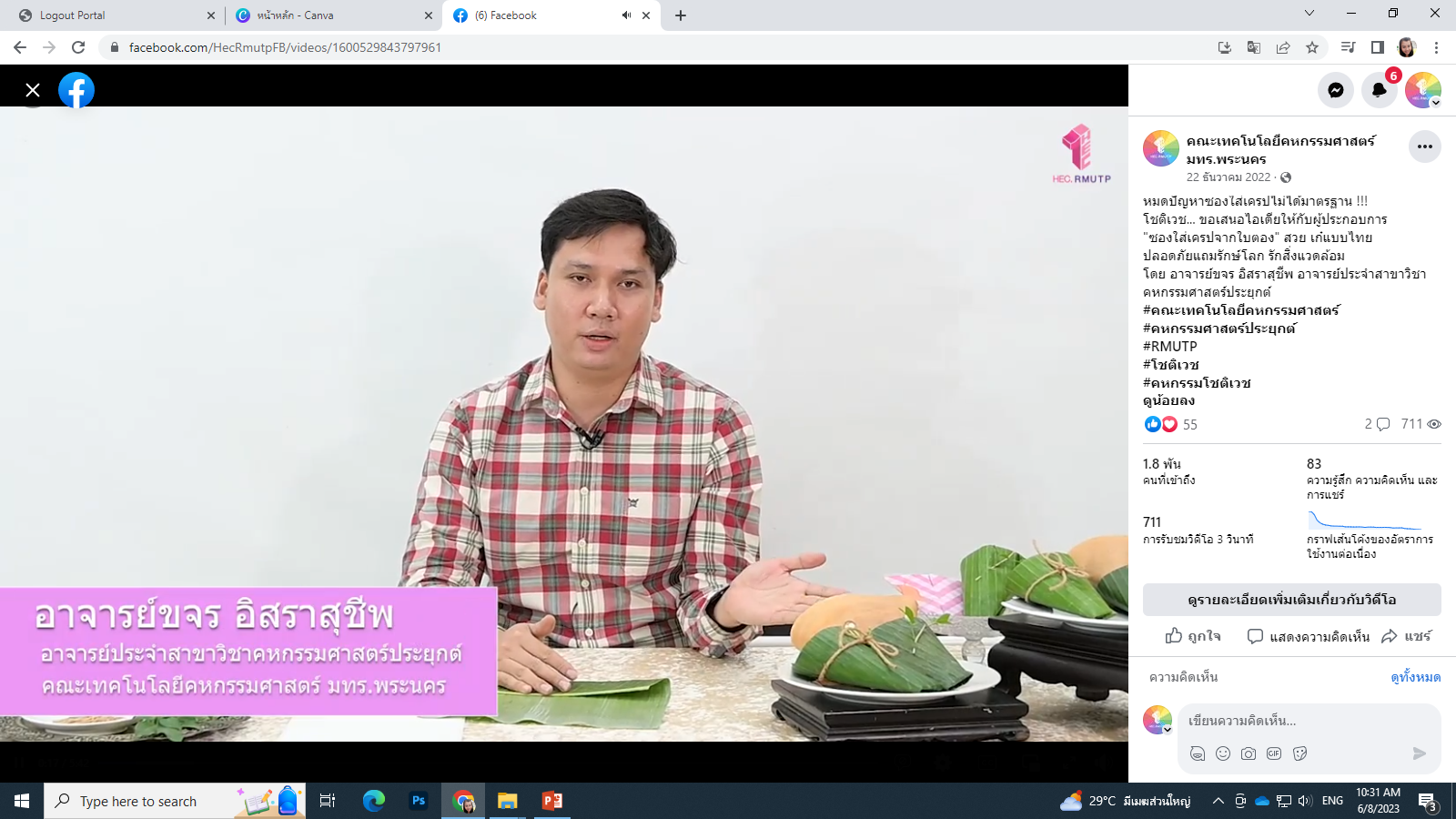 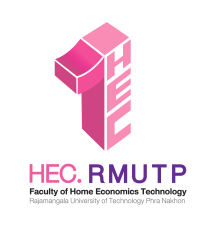 จัดทำคลิป "Reindeer Choux” ต้อนรับเทศกาลคริสมาสต์ และปีใหม่
โดย :สาขาวิชาอาหารและโภชนาการ
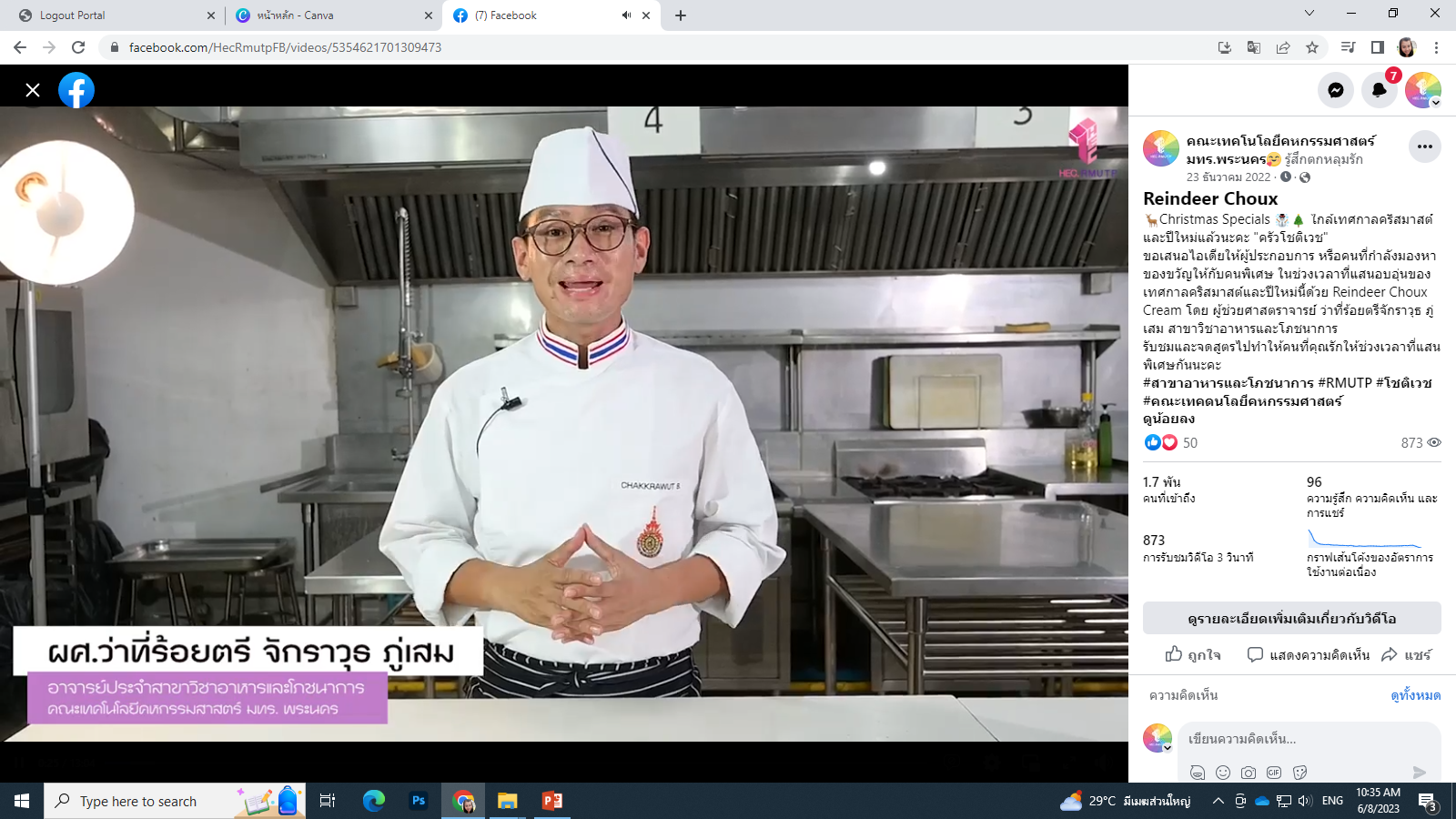 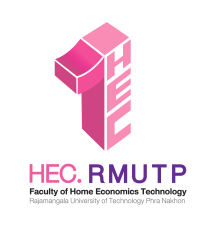 จัดทำคลิป “การจัดช่อดอกทิวลิป”เทศกาลวันวาเลนไทน์
โดย คลินิกเทคโนโลยีโชติเวช
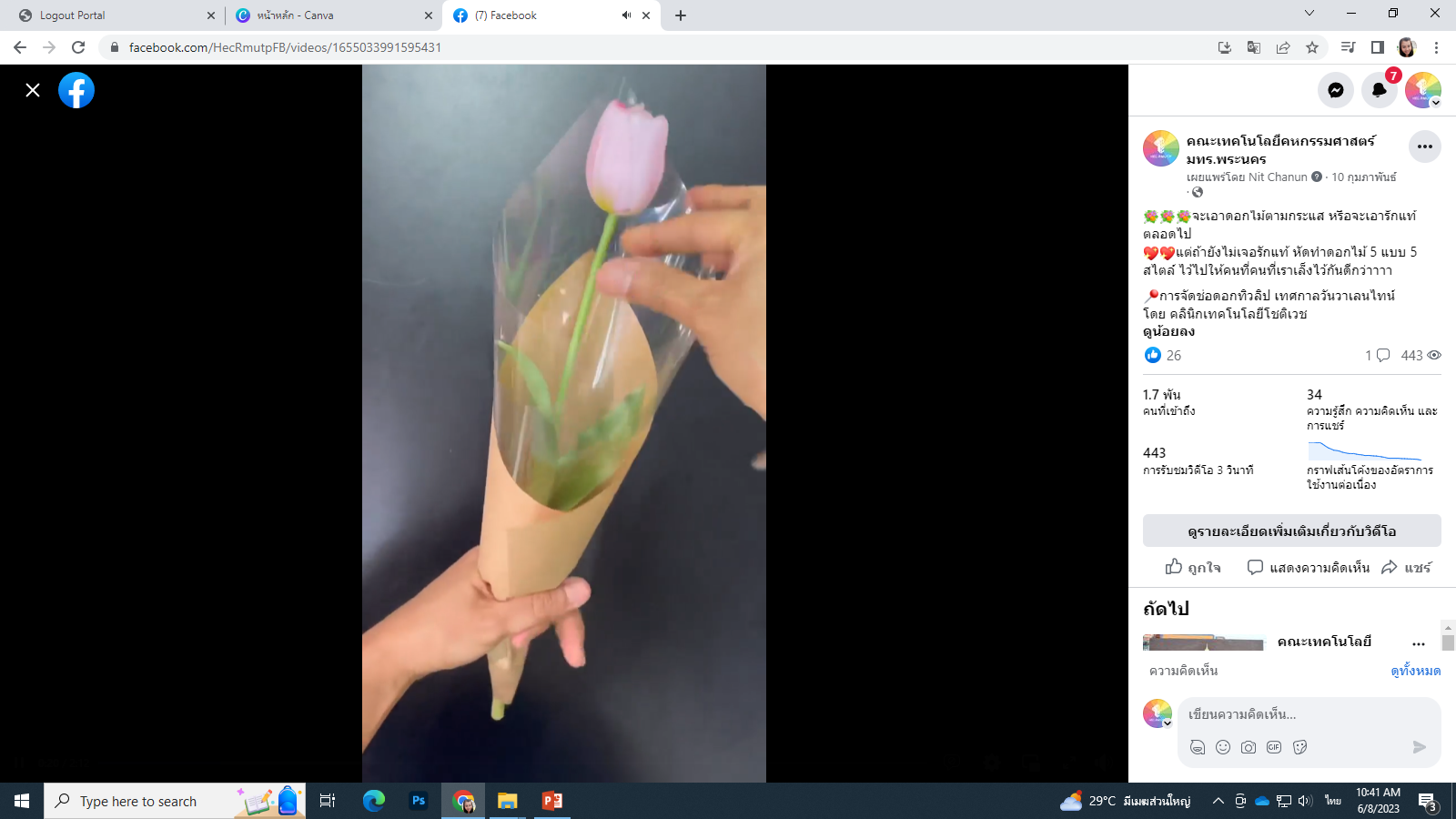 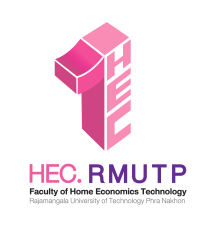 จัดทำคลิป "ซองใส่เครปจากใบตอง" สวยเก๋แบบไทย
ปลอดภัยแถมรักษ์โลก รักสิ่งแวดล้อม
โดย : สาขาวิชาคหกรรมศาสตร์ประยุกต์
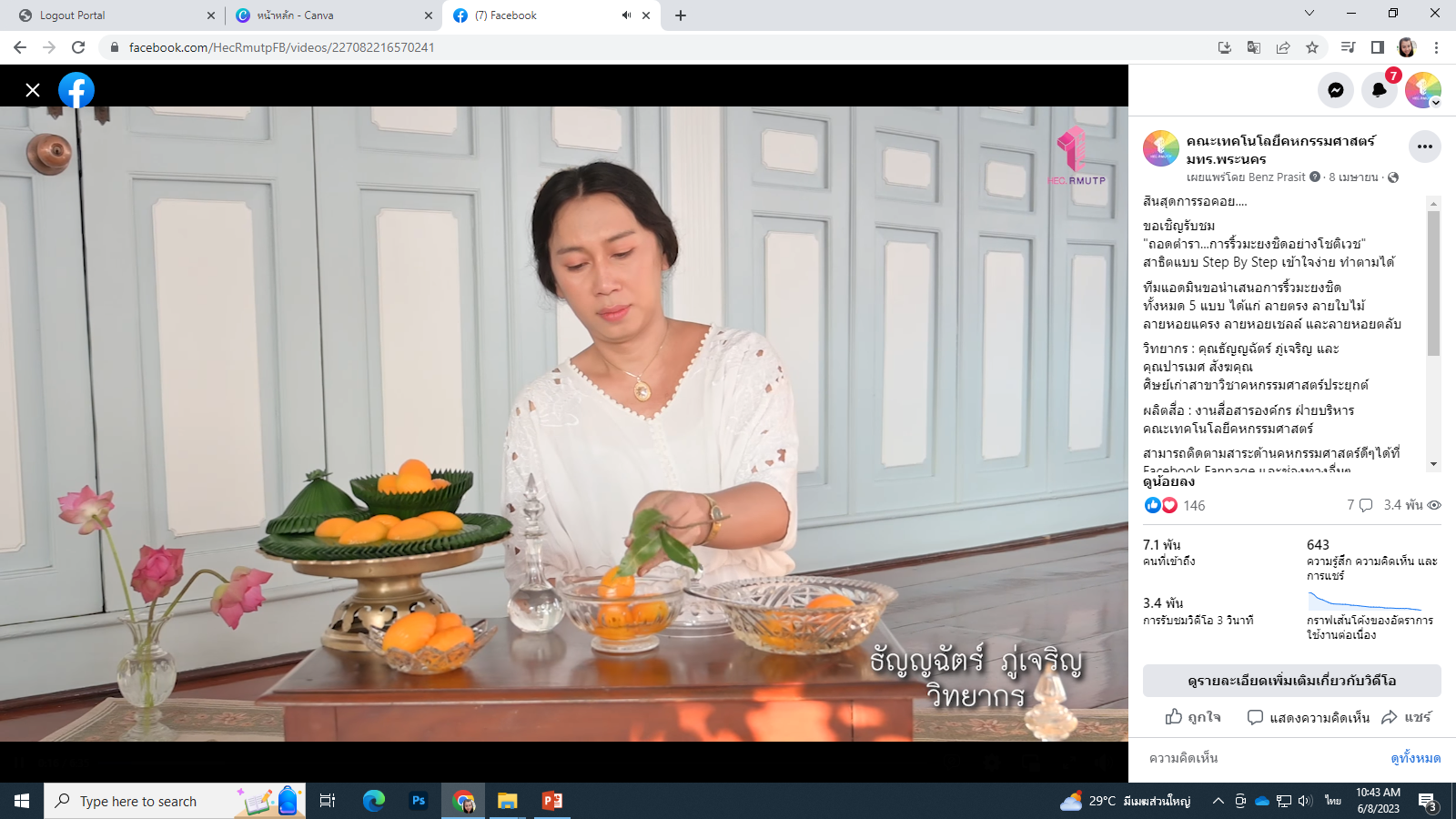 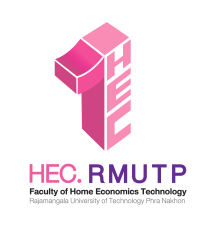 จัดทำคลิป ประชาสัมพันธ์ ระดับประกาศนียบัตรวิชาชีพ (ปวช.)
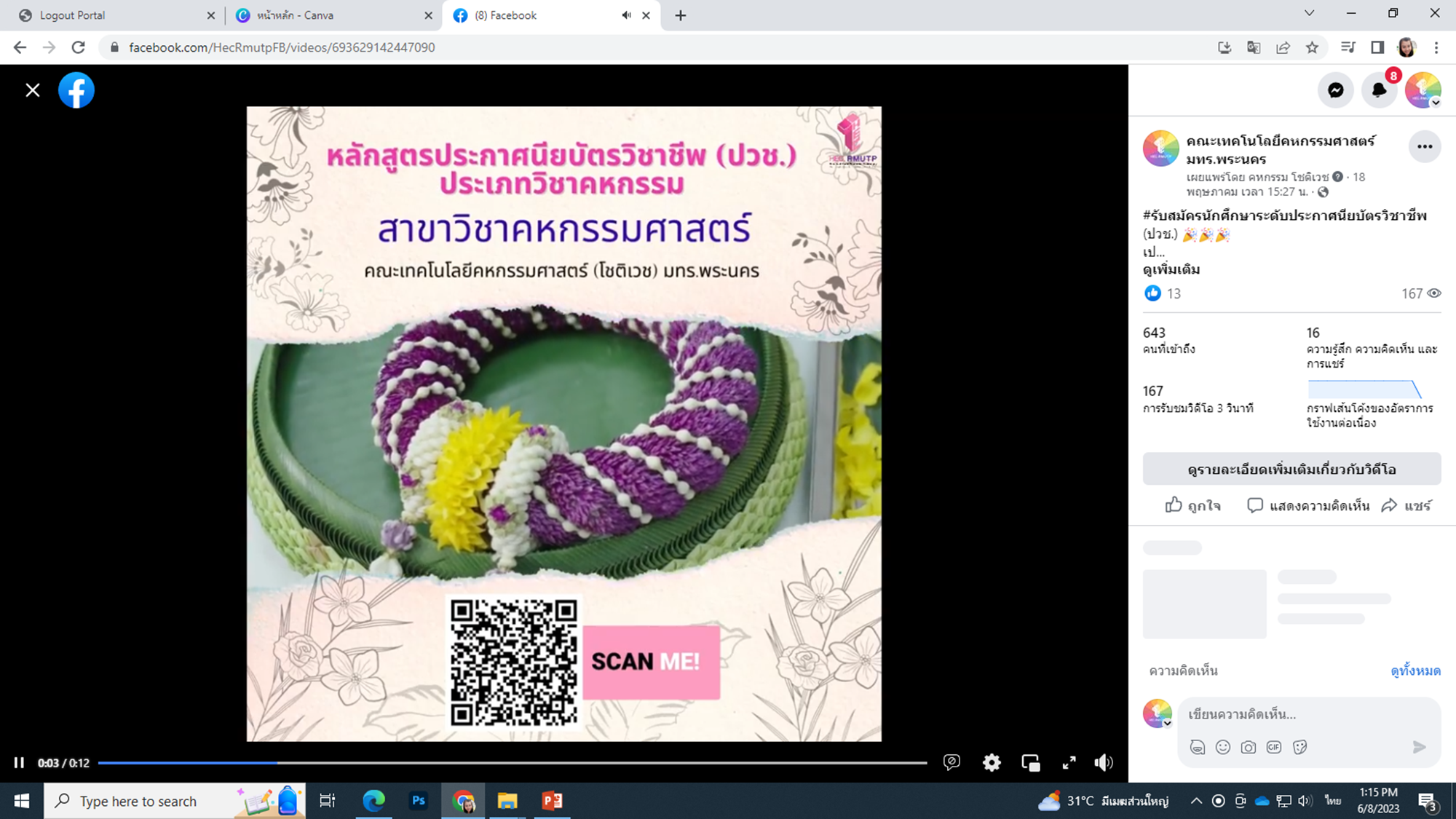 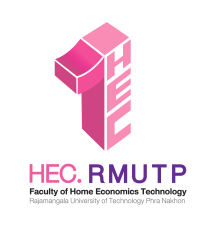 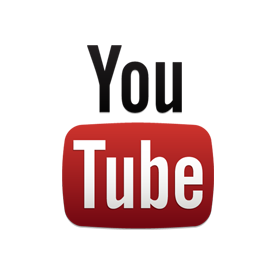 YouTube คหกรรมศาสตร์ โชติเวช
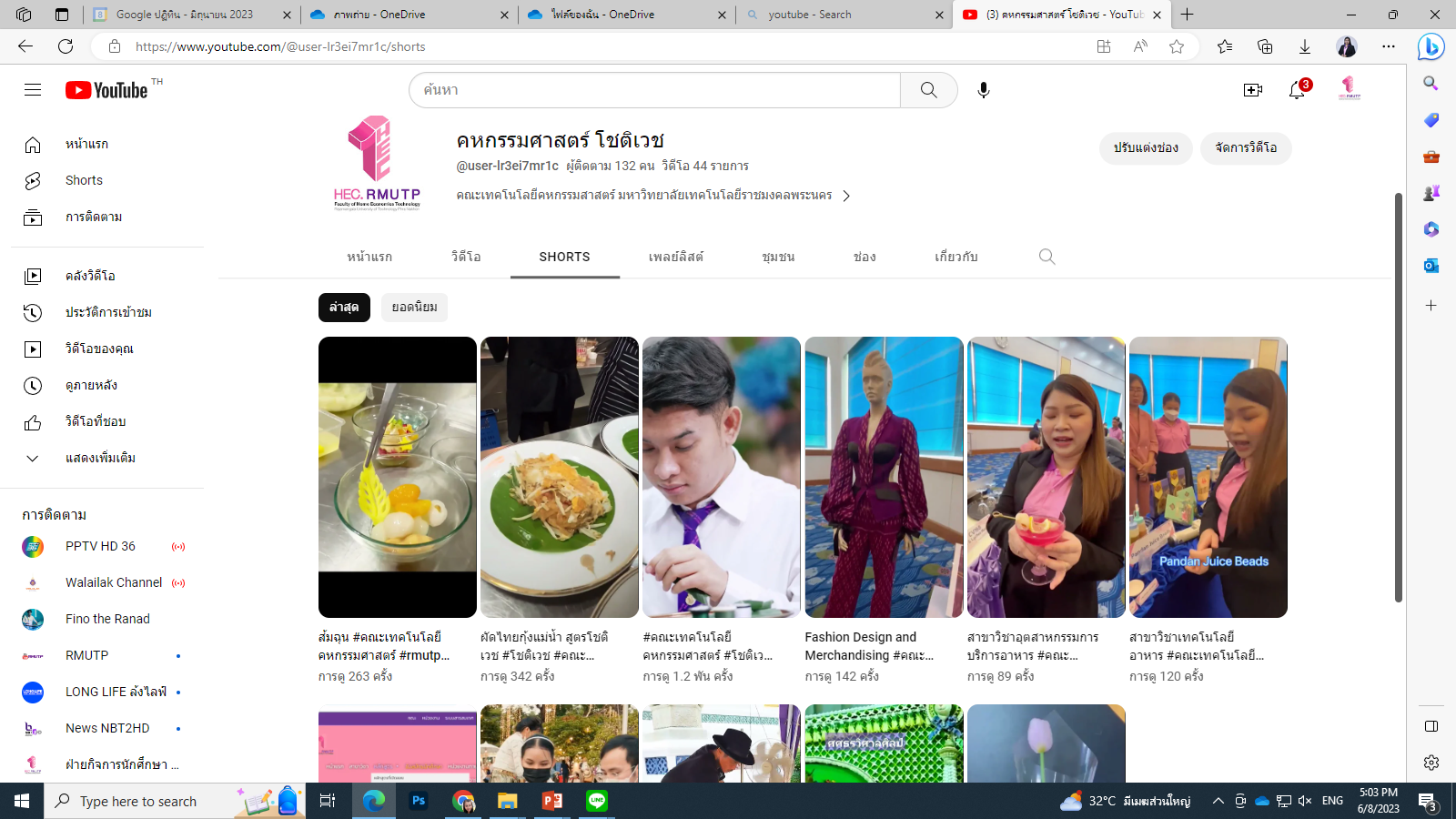 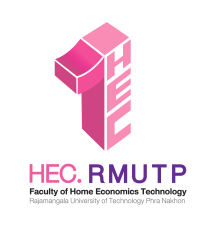 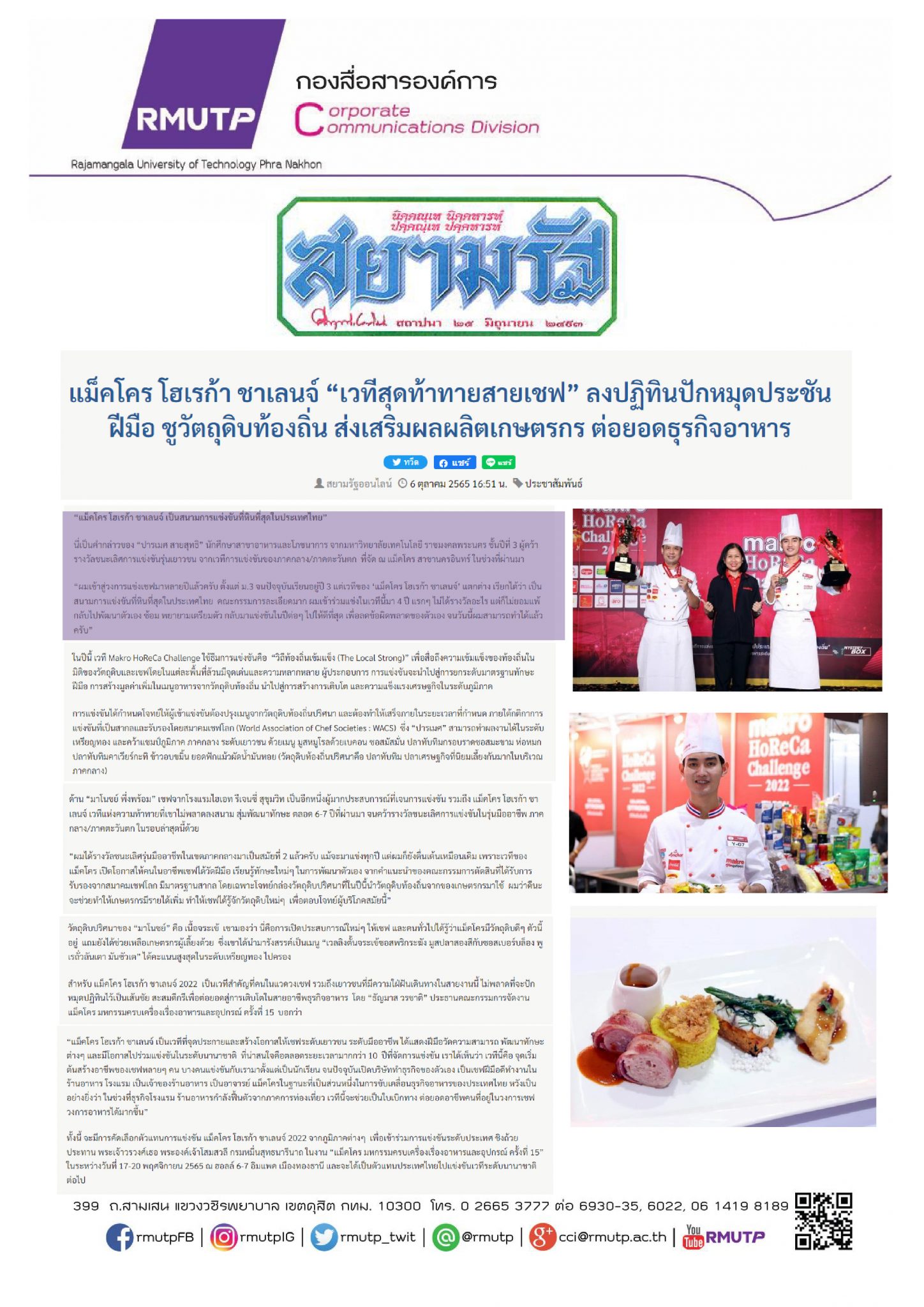 สื่อหนังสือพิมพ์
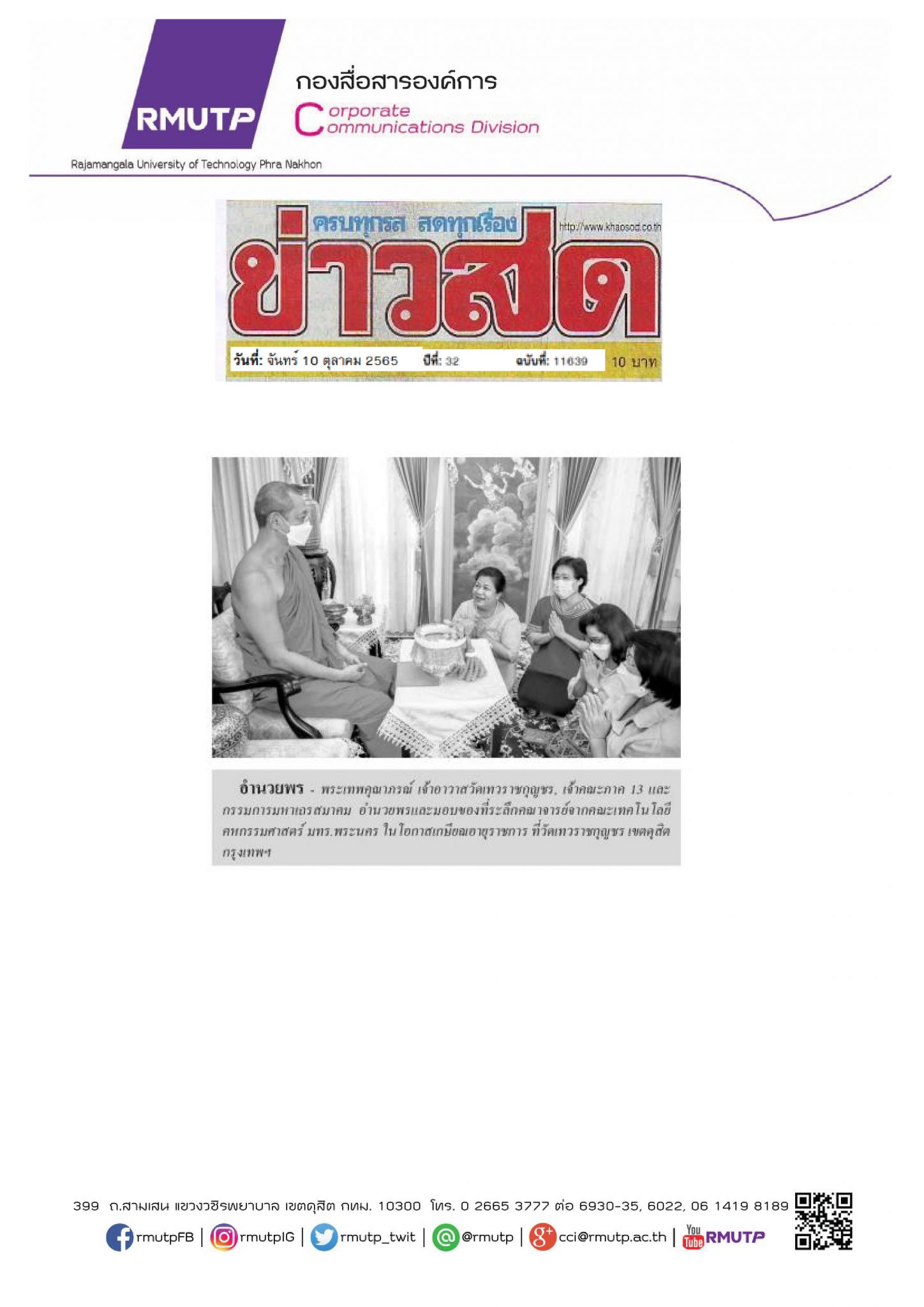 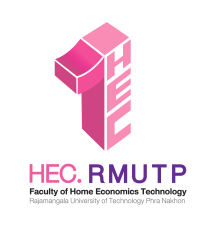 สื่อหนังสือพิมพ์
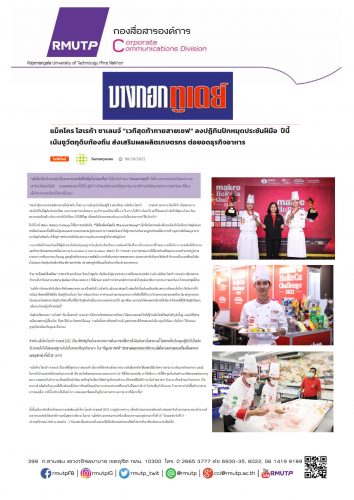 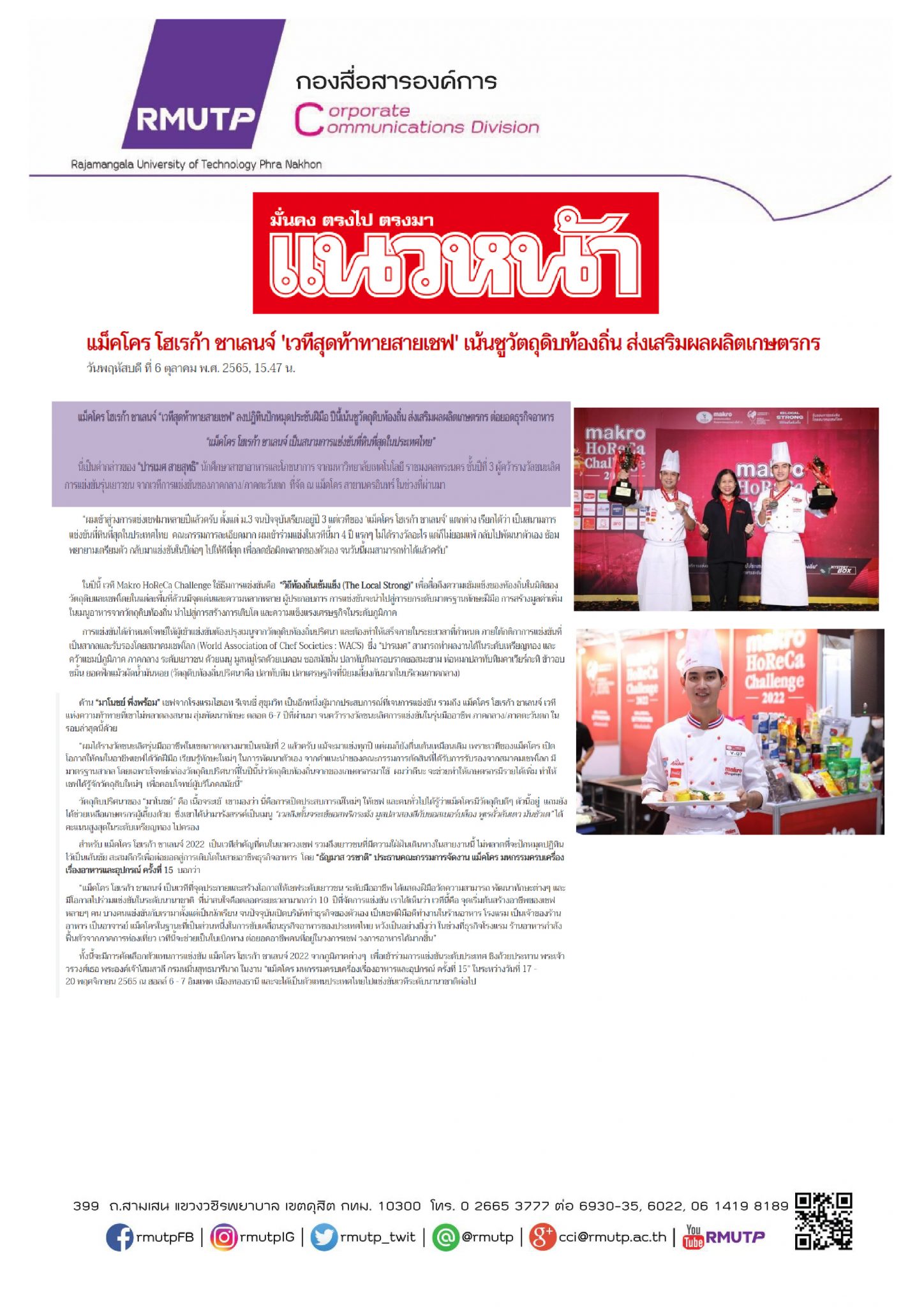 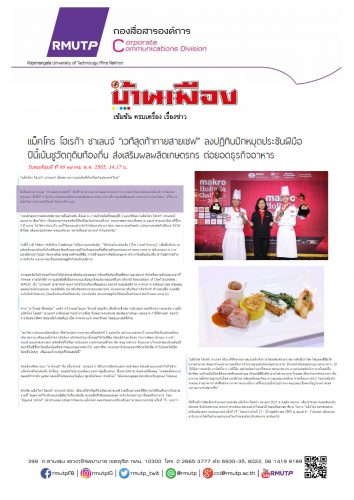 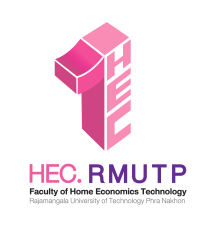 สื่อหนังสือพิมพ์
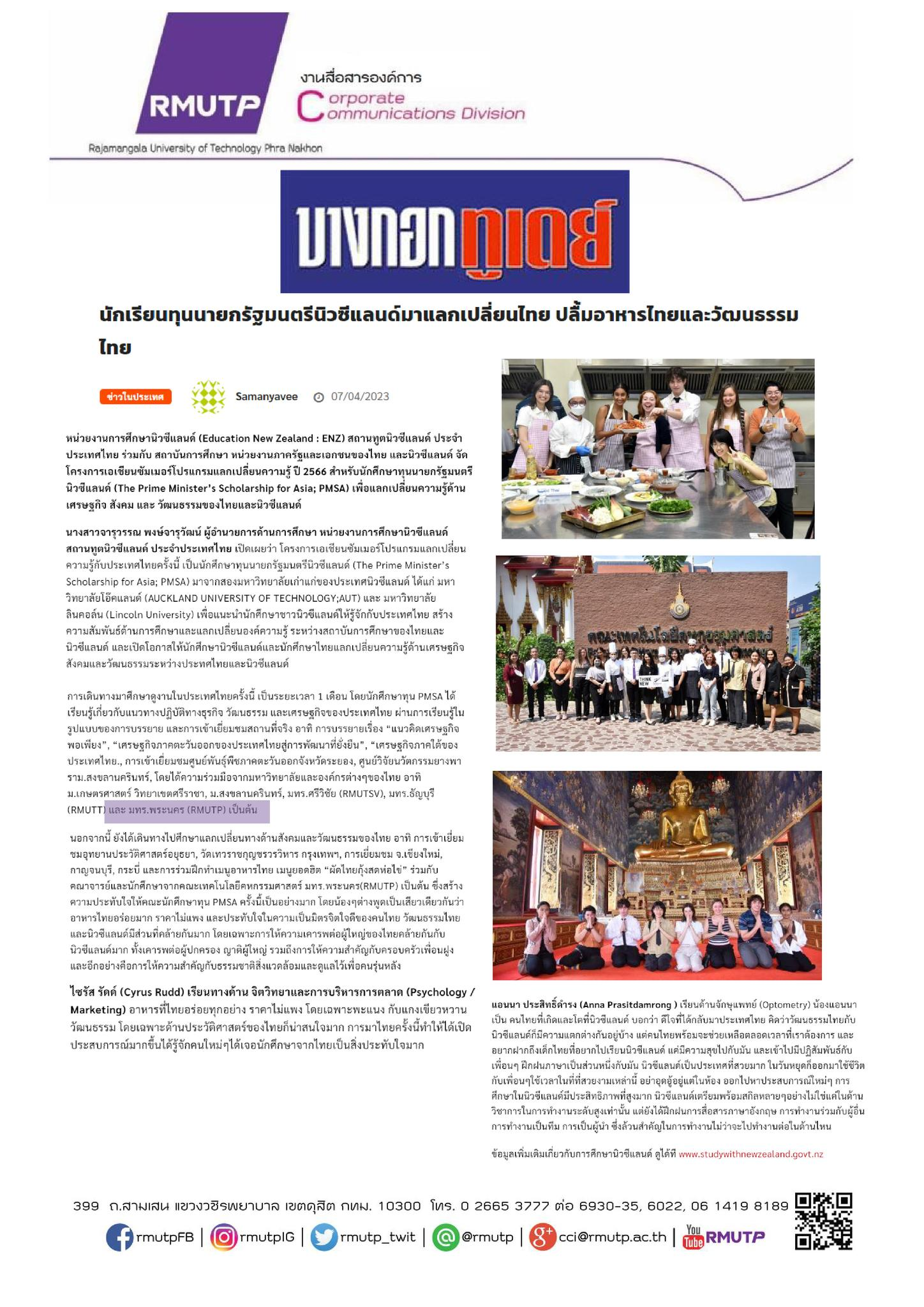 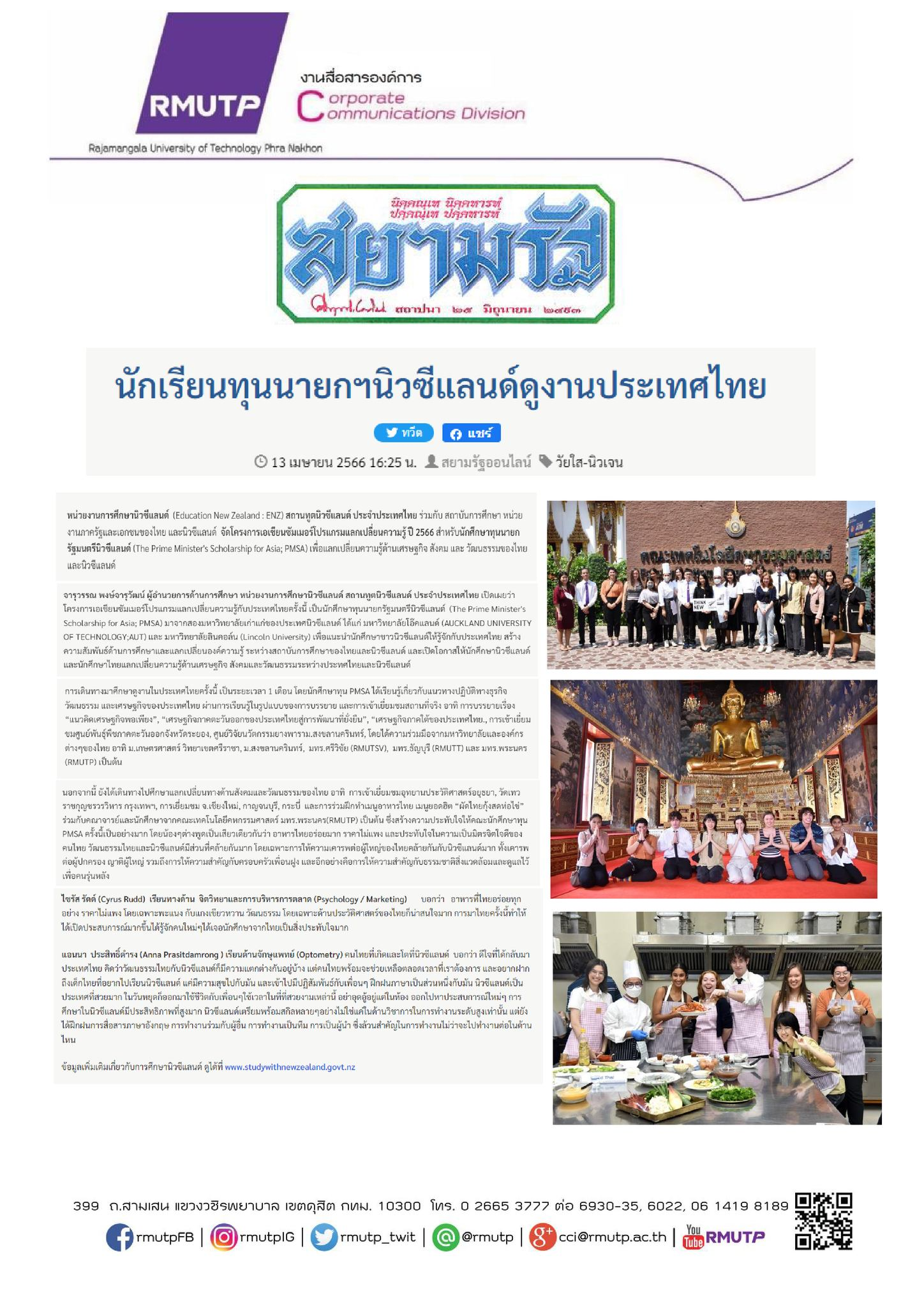 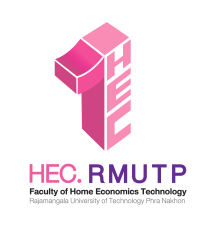 สื่อหนังสือพิมพ์
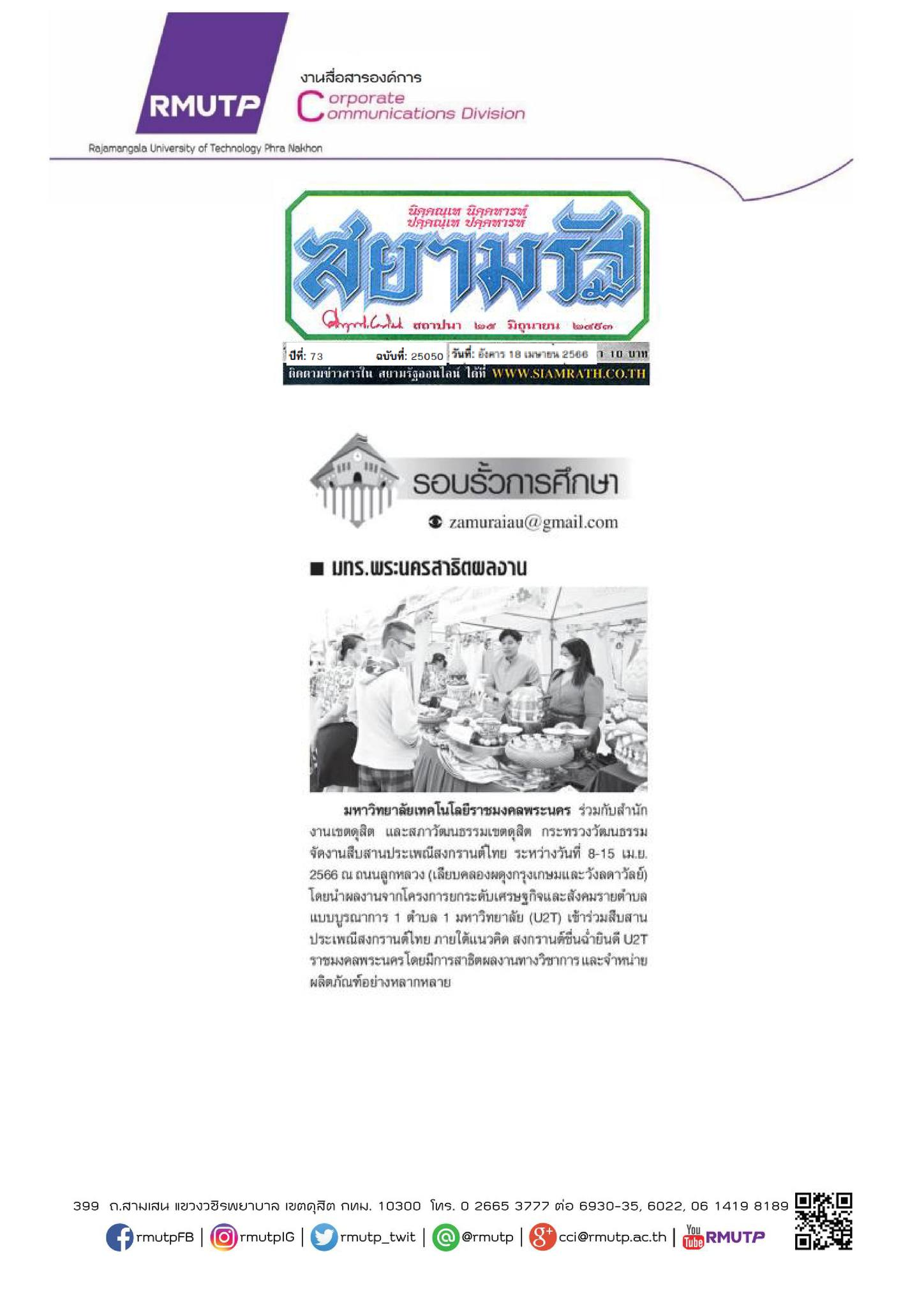 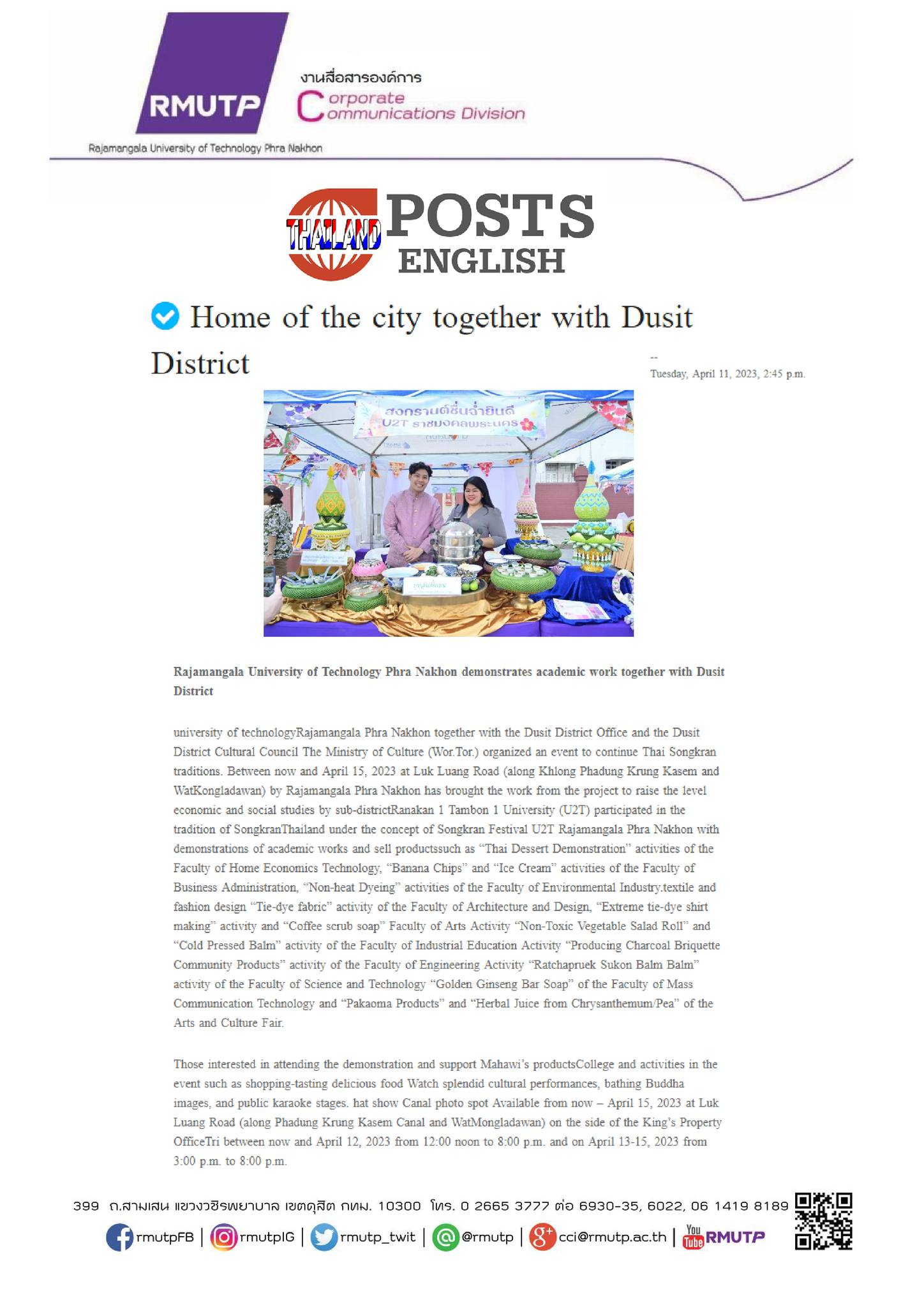 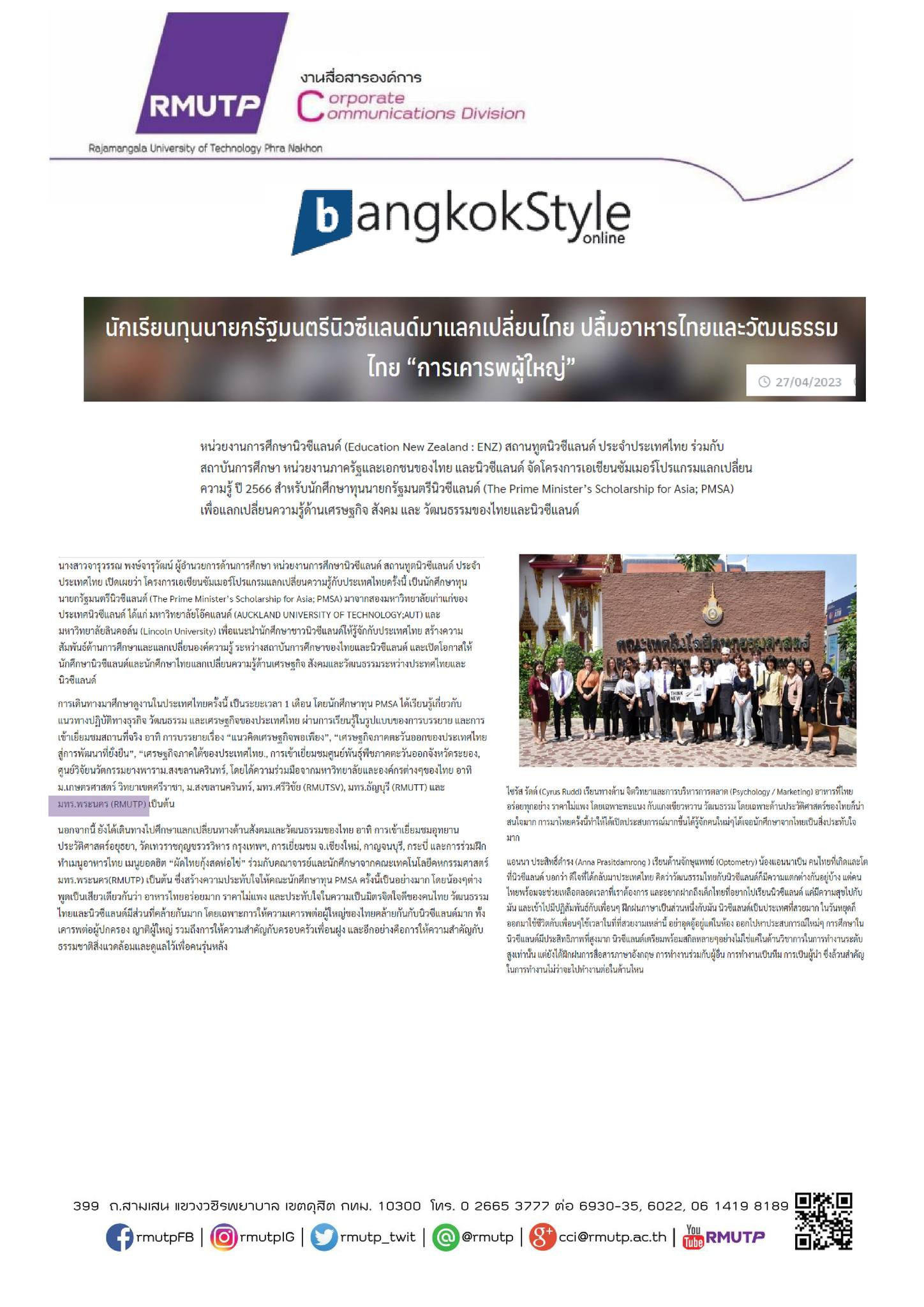 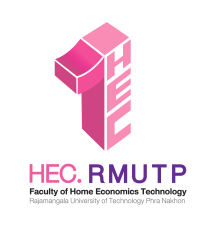 สื่อหนังสือพิมพ์
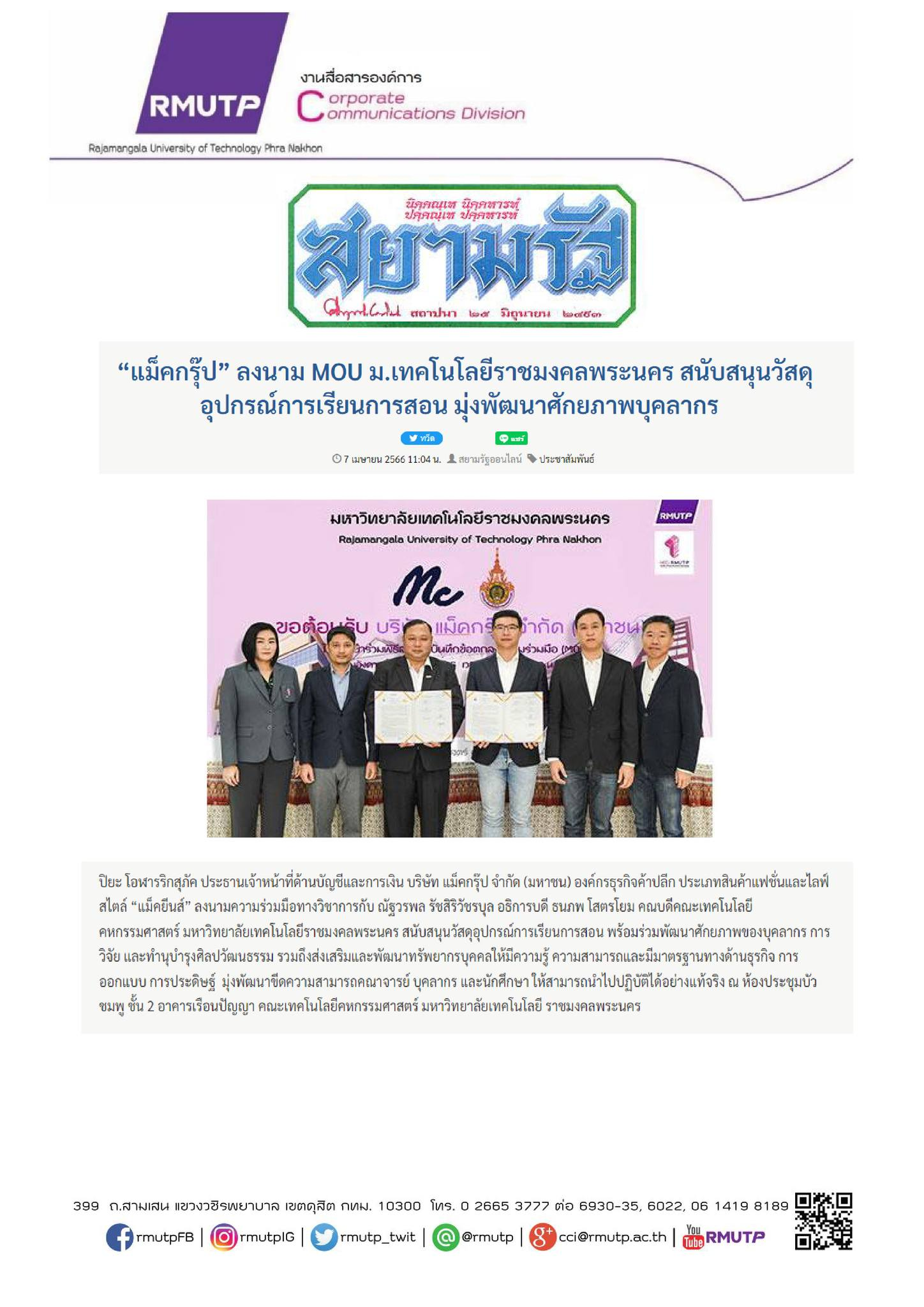 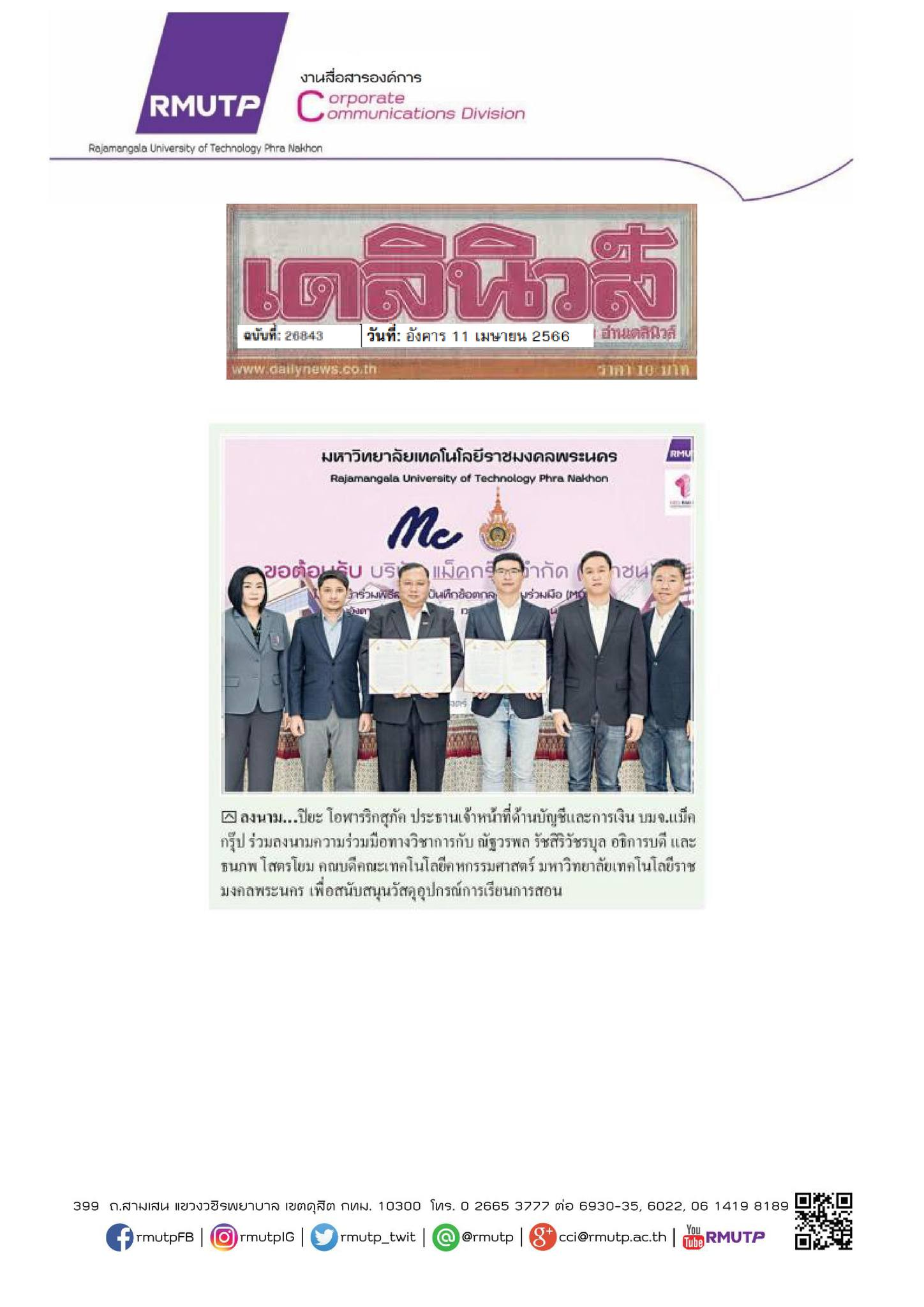 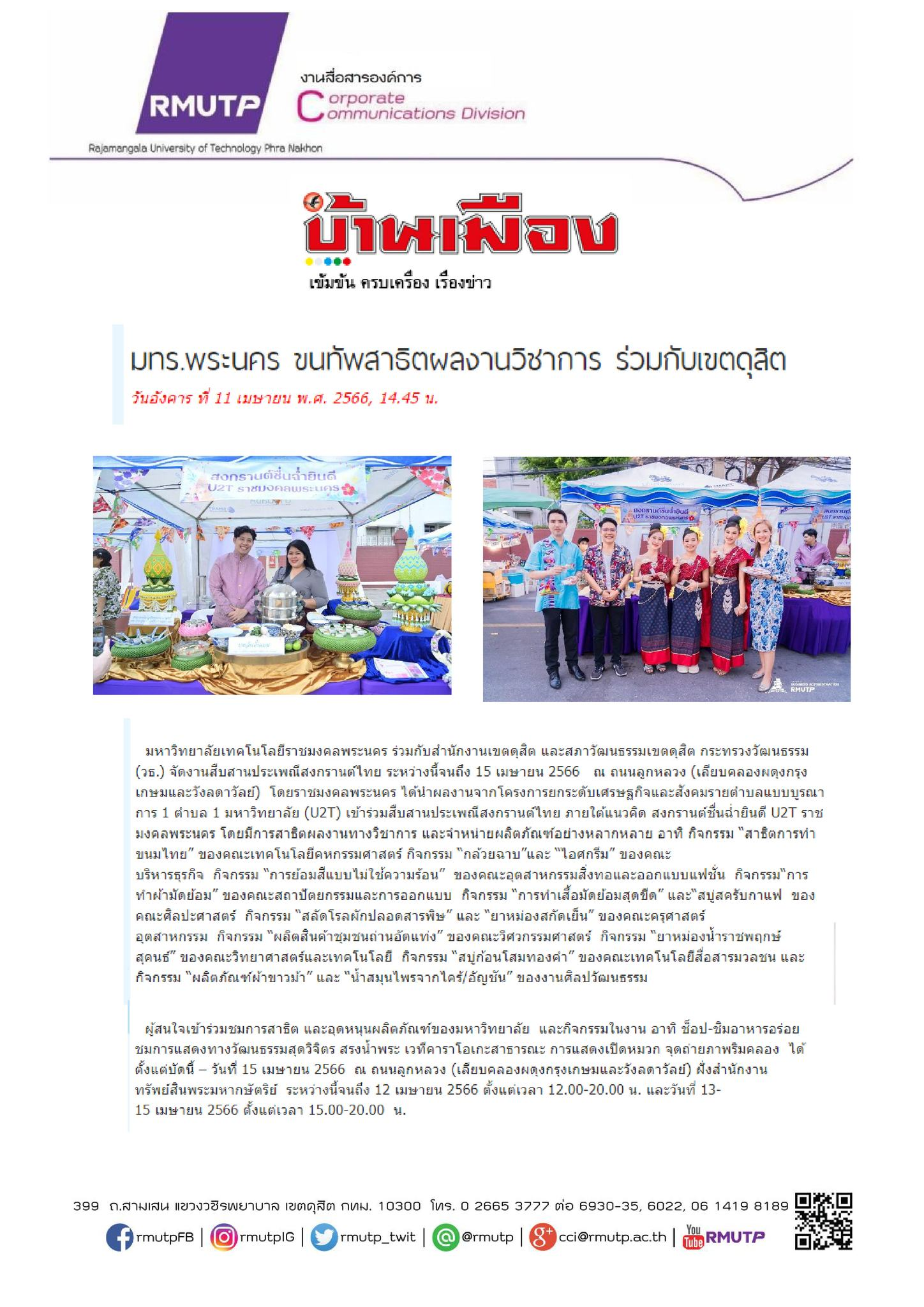 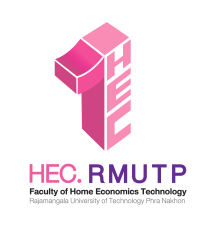 สื่อหนังสือพิมพ์
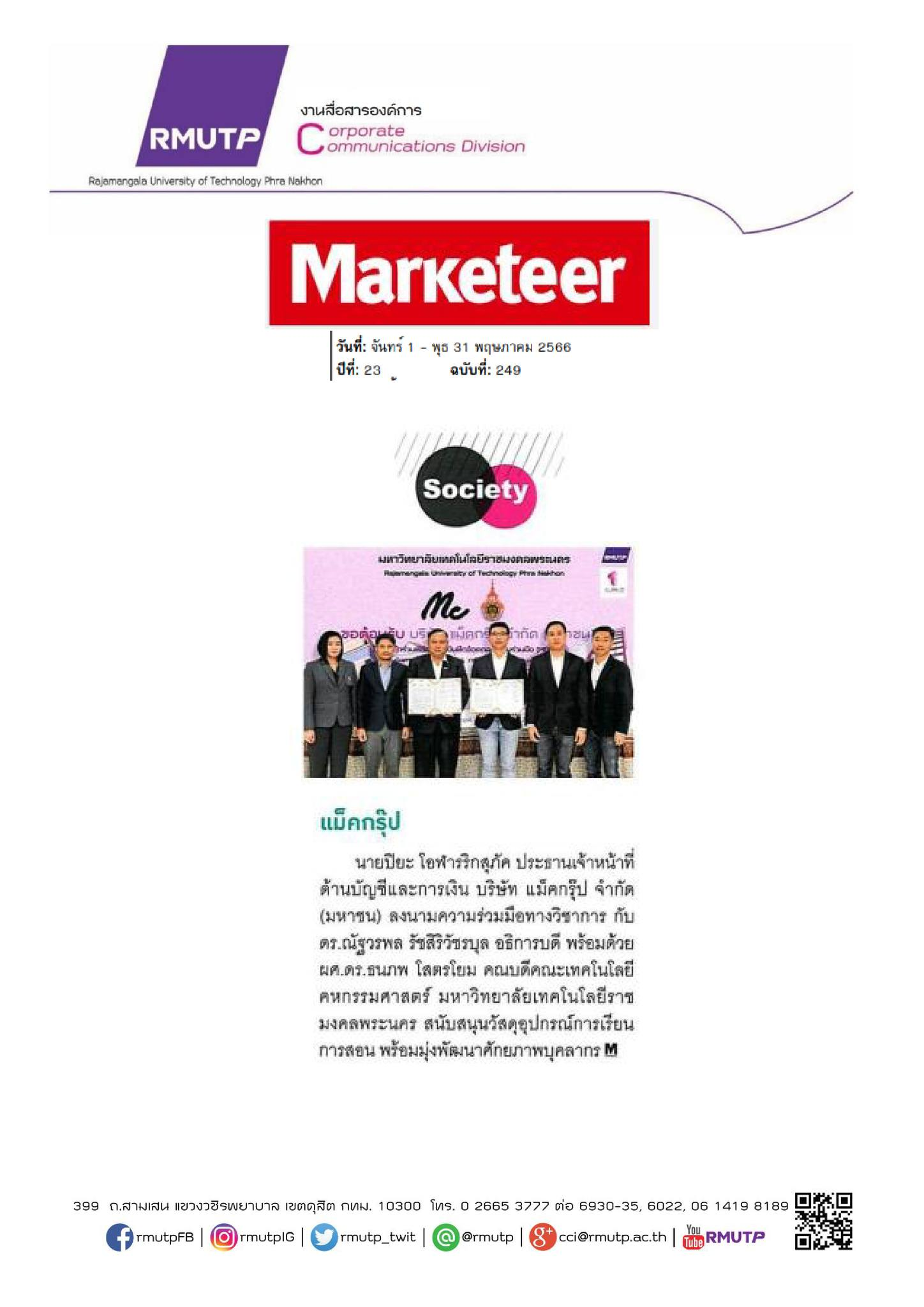 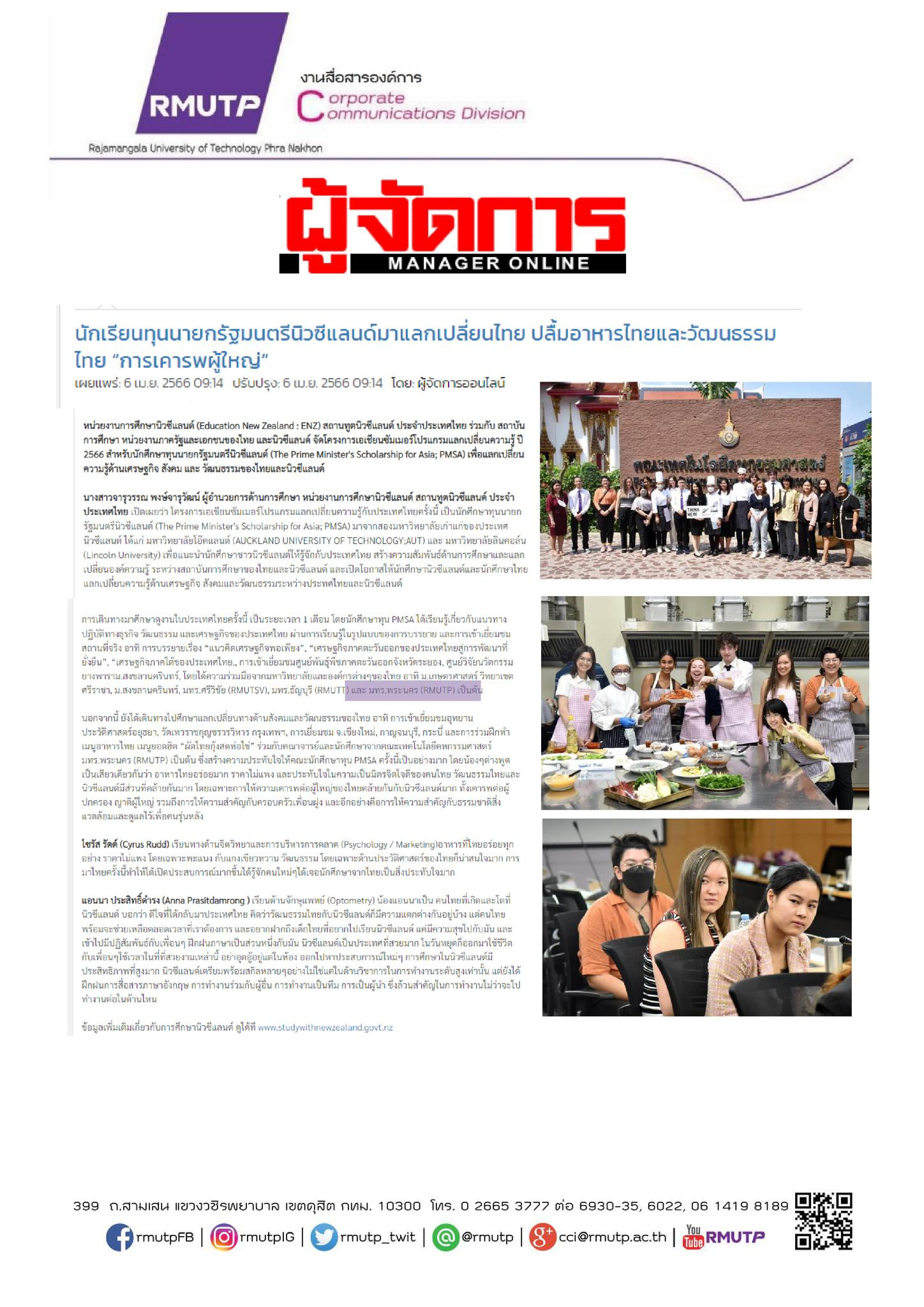 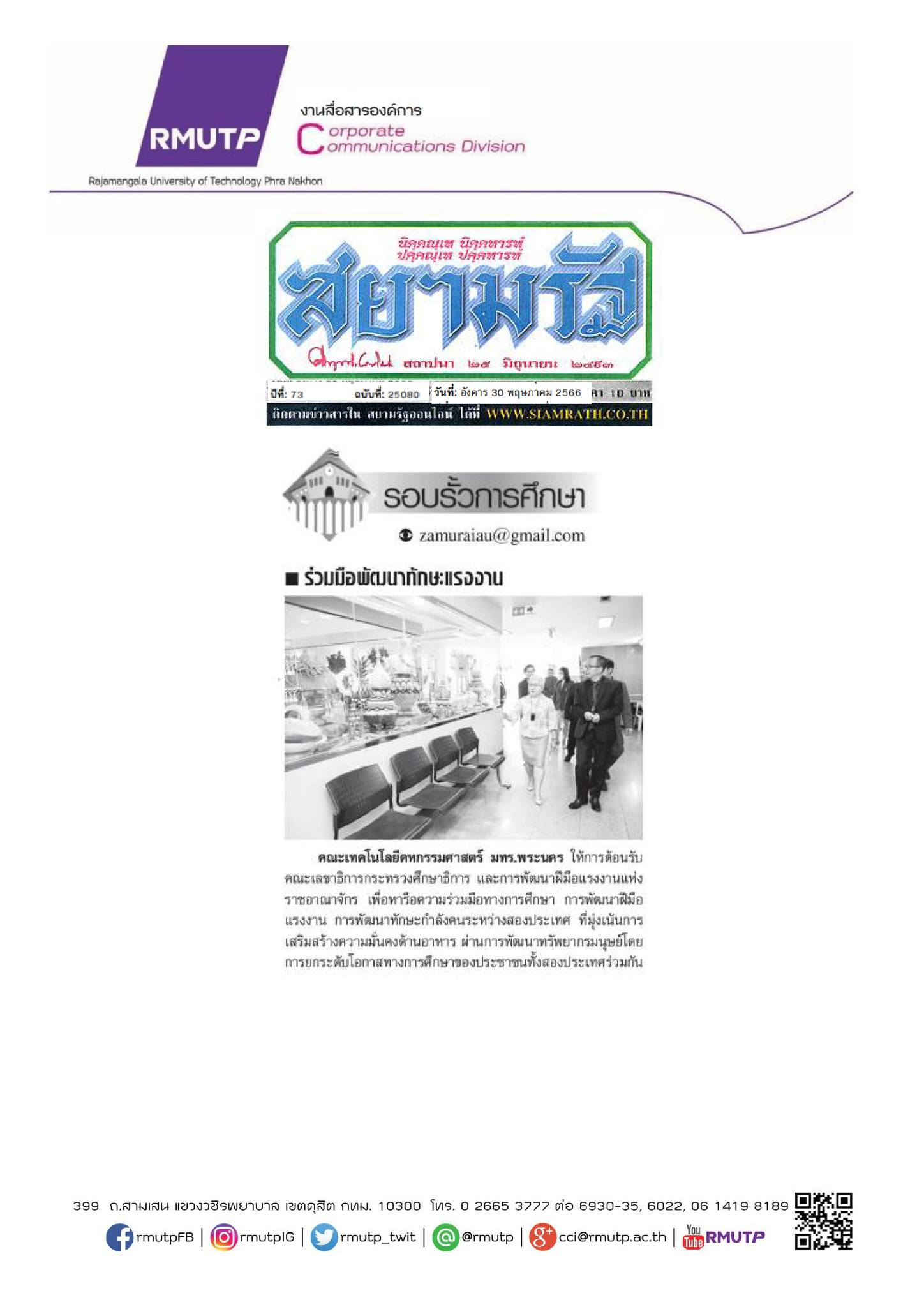 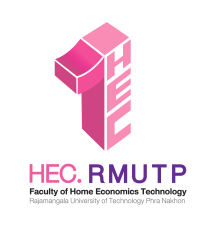 สื่อหนังสือพิมพ์
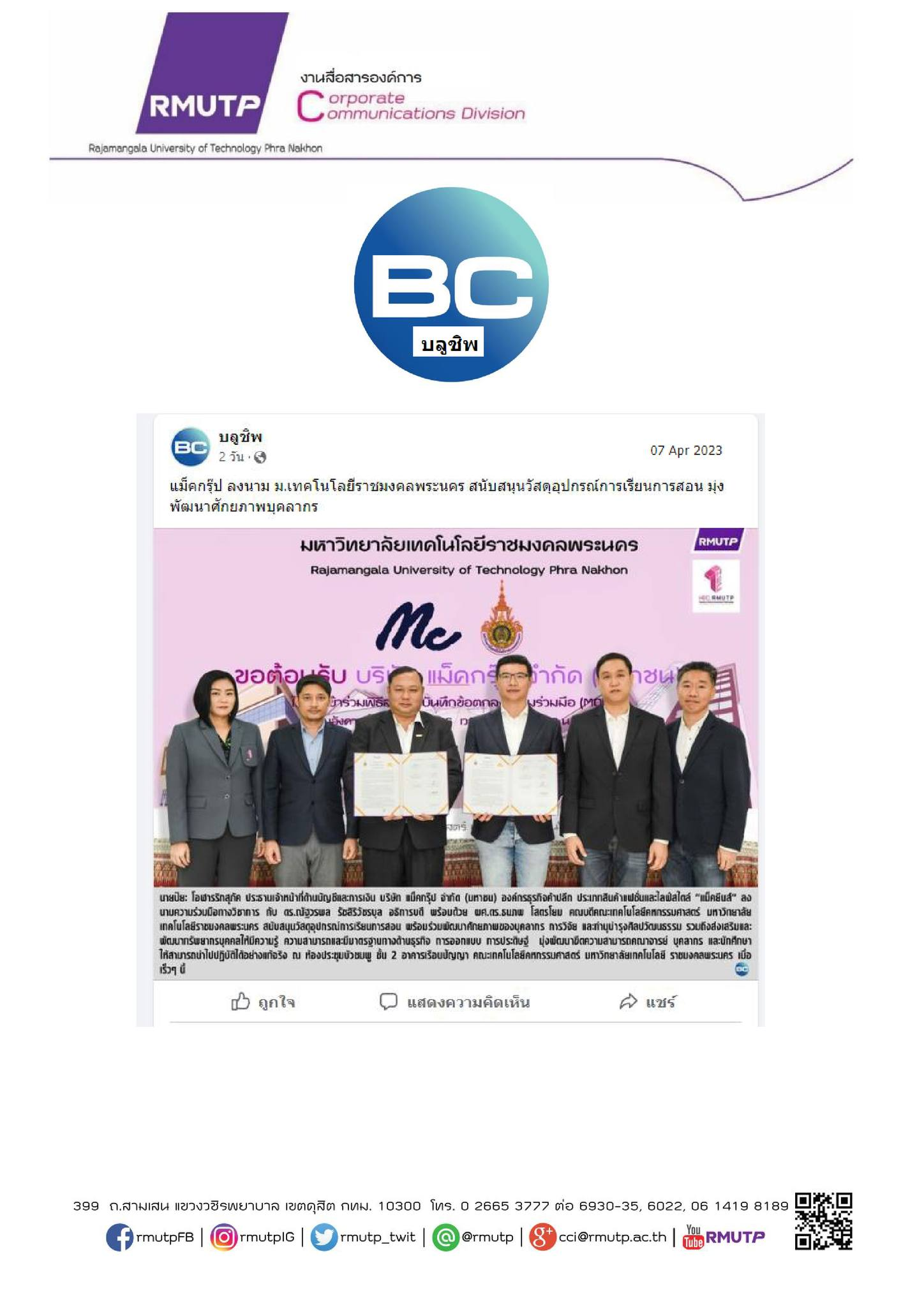 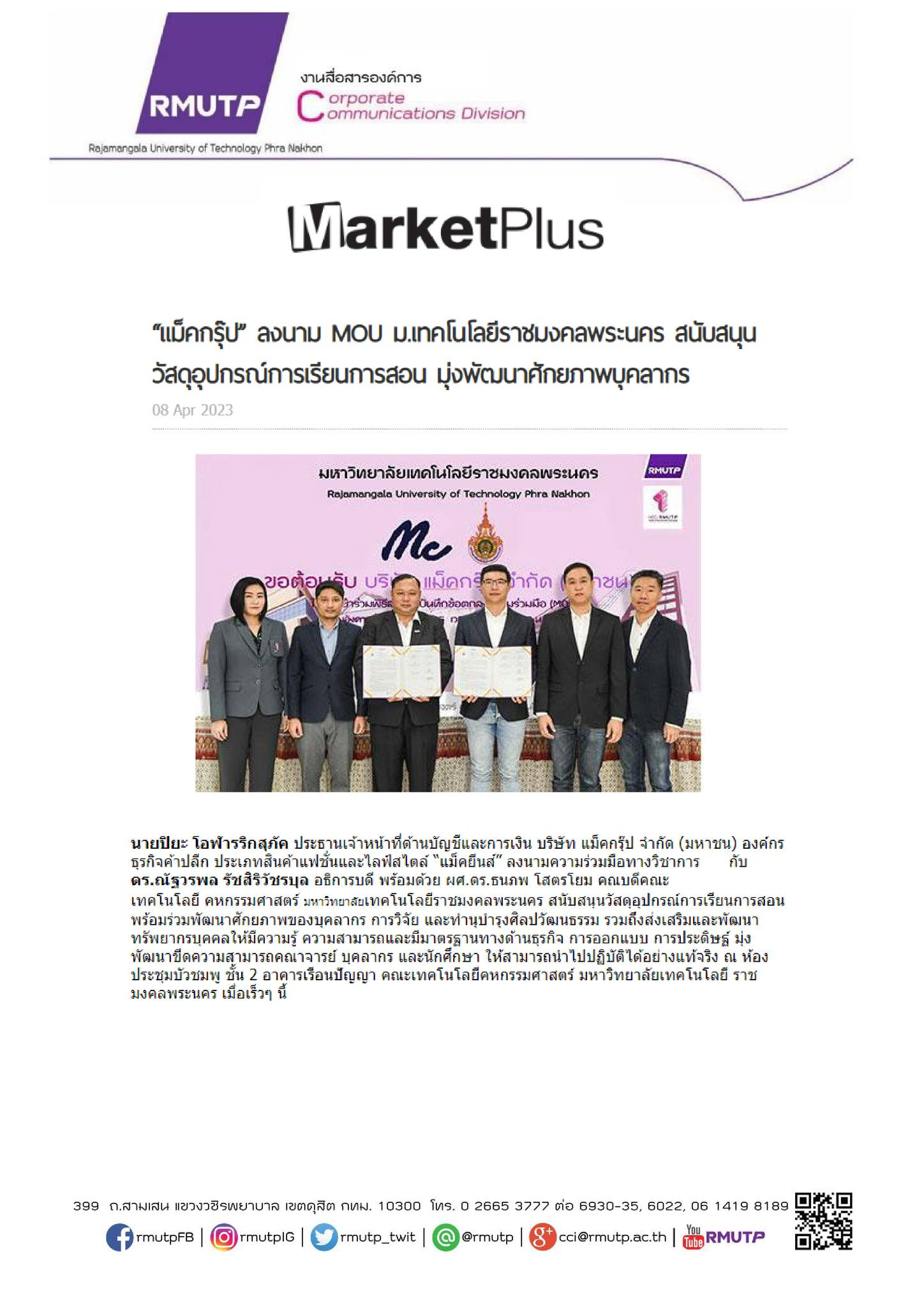 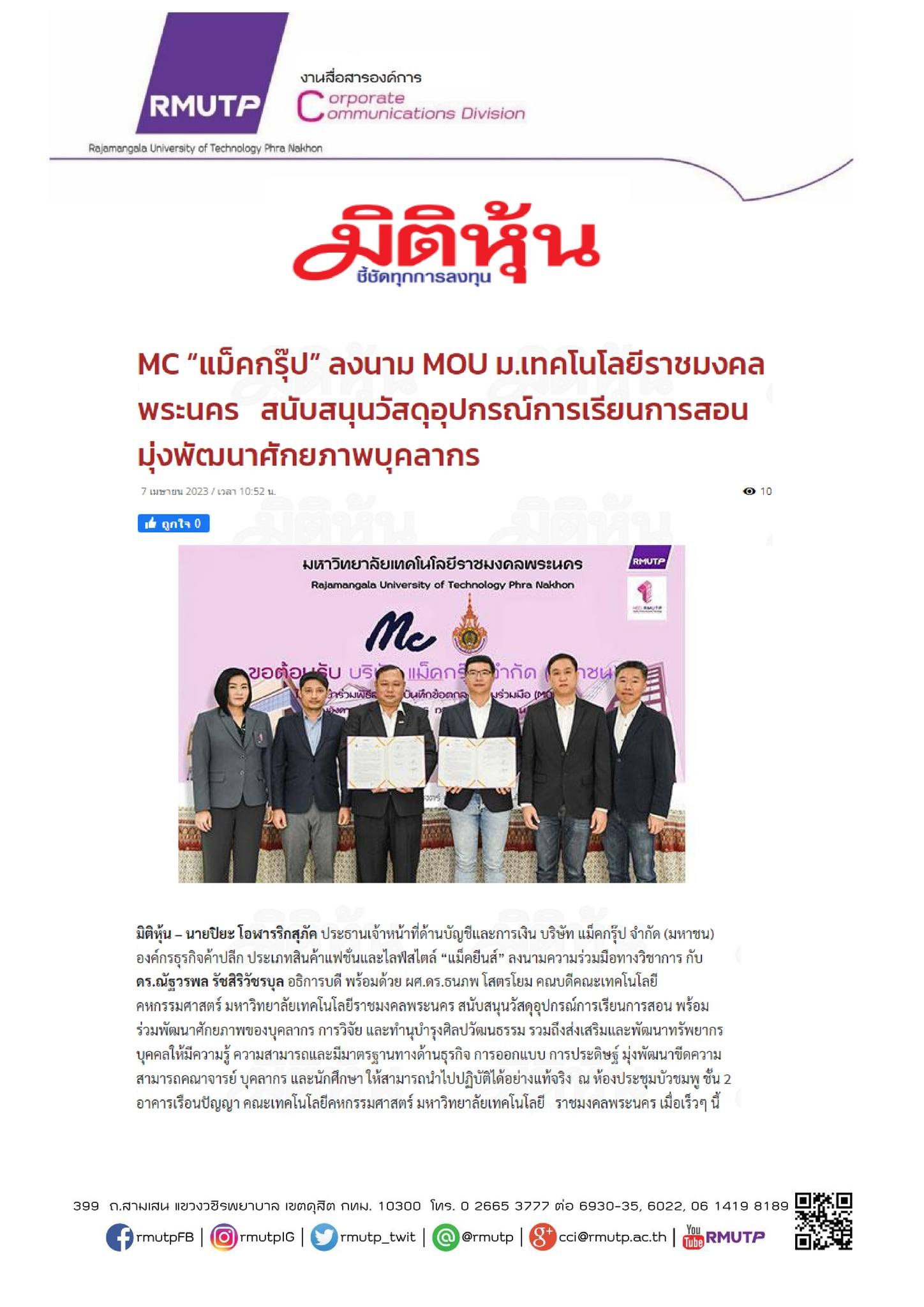 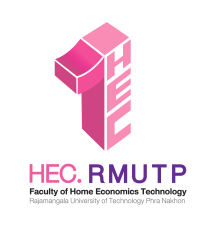 สื่อหนังสือพิมพ์
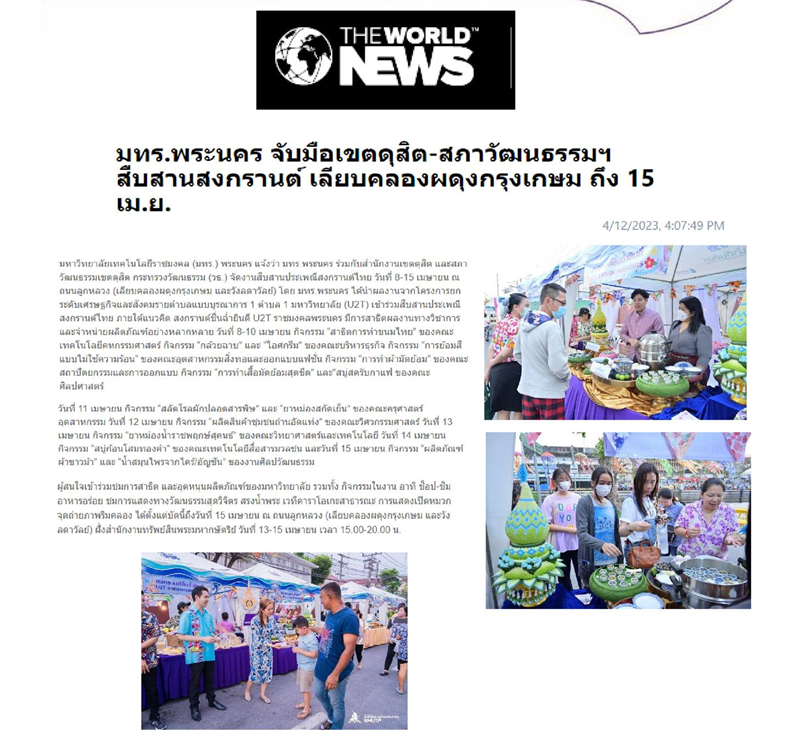 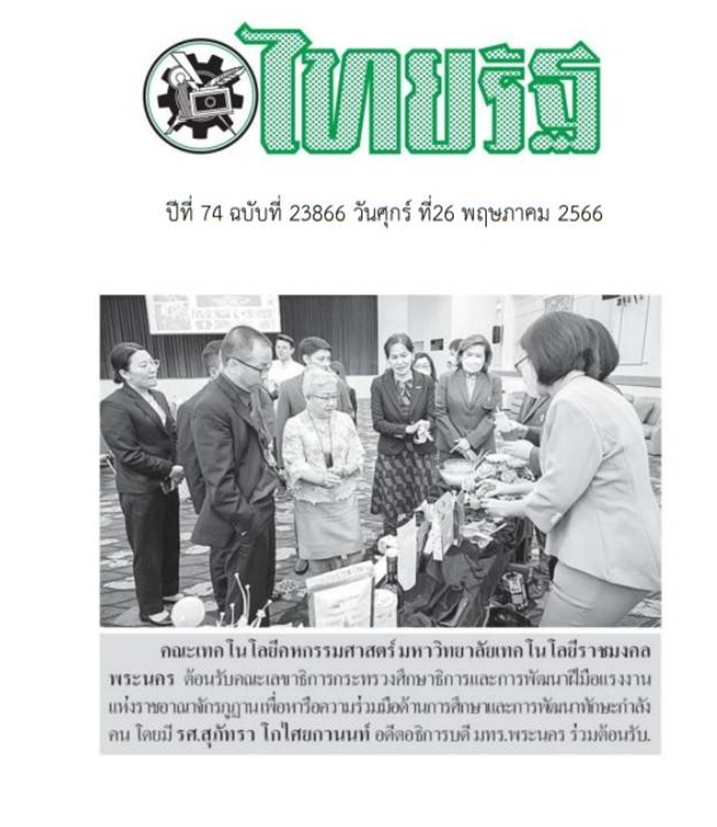 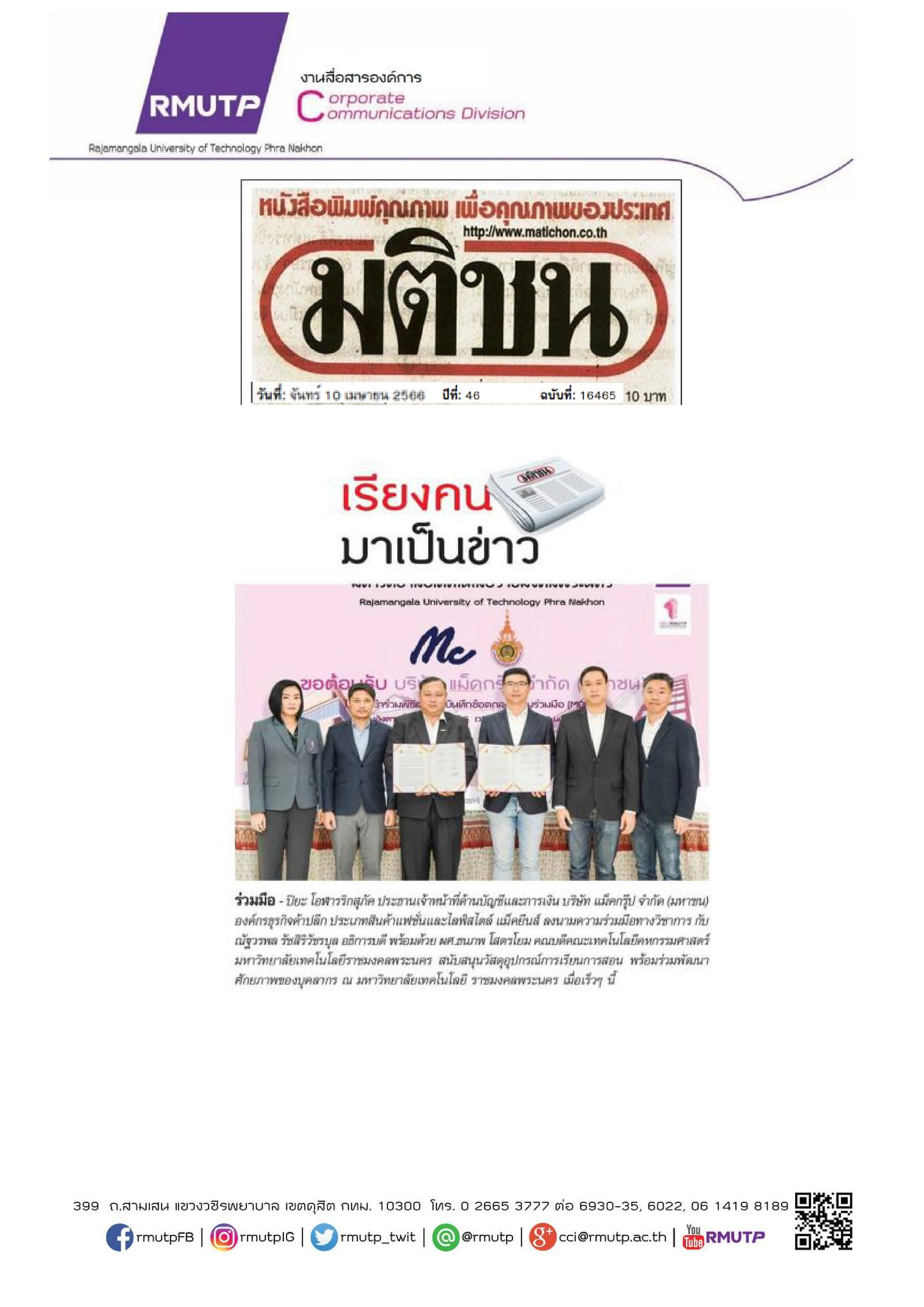 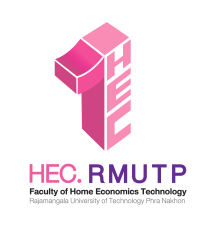 สื่อหนังสือพิมพ์
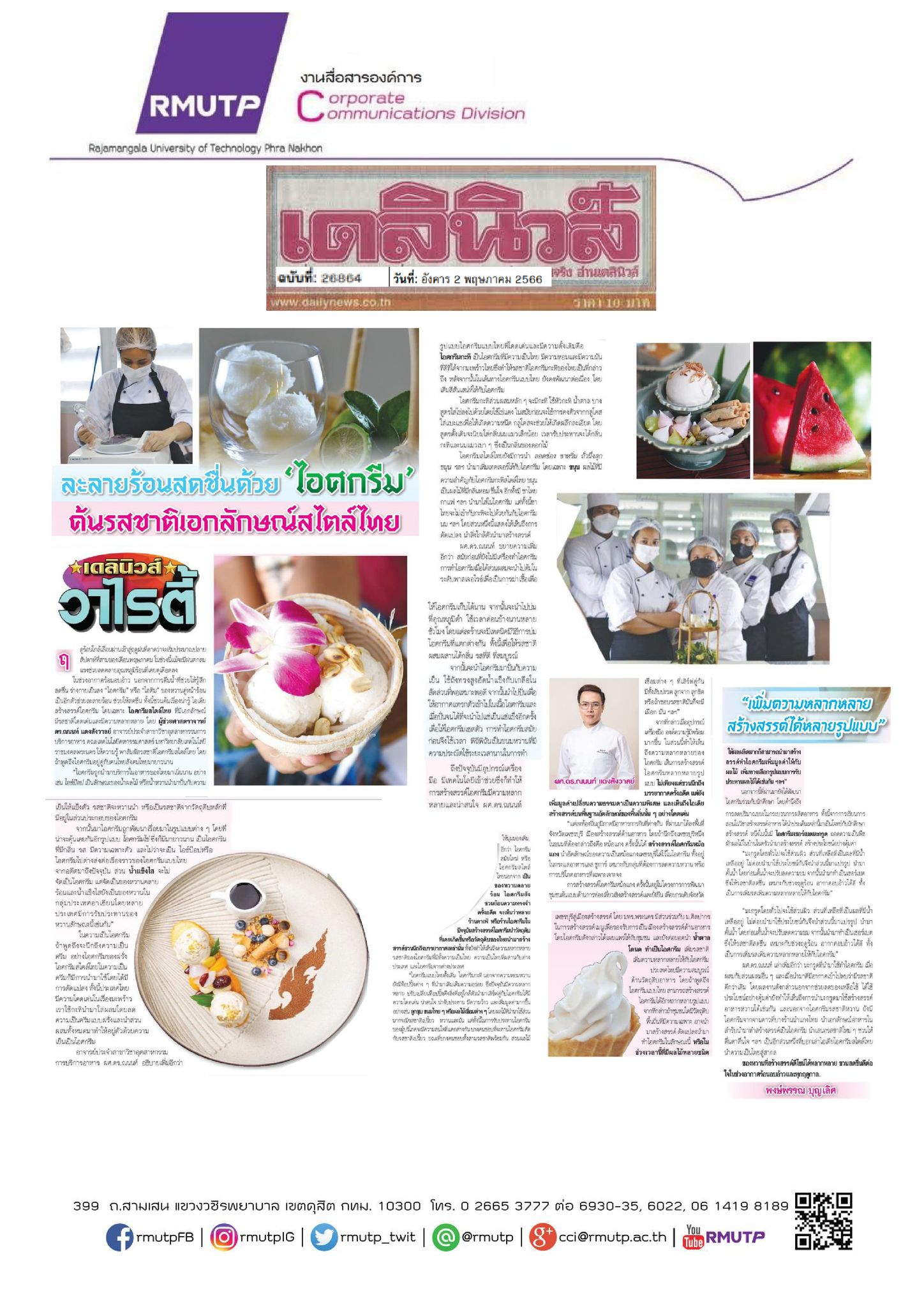 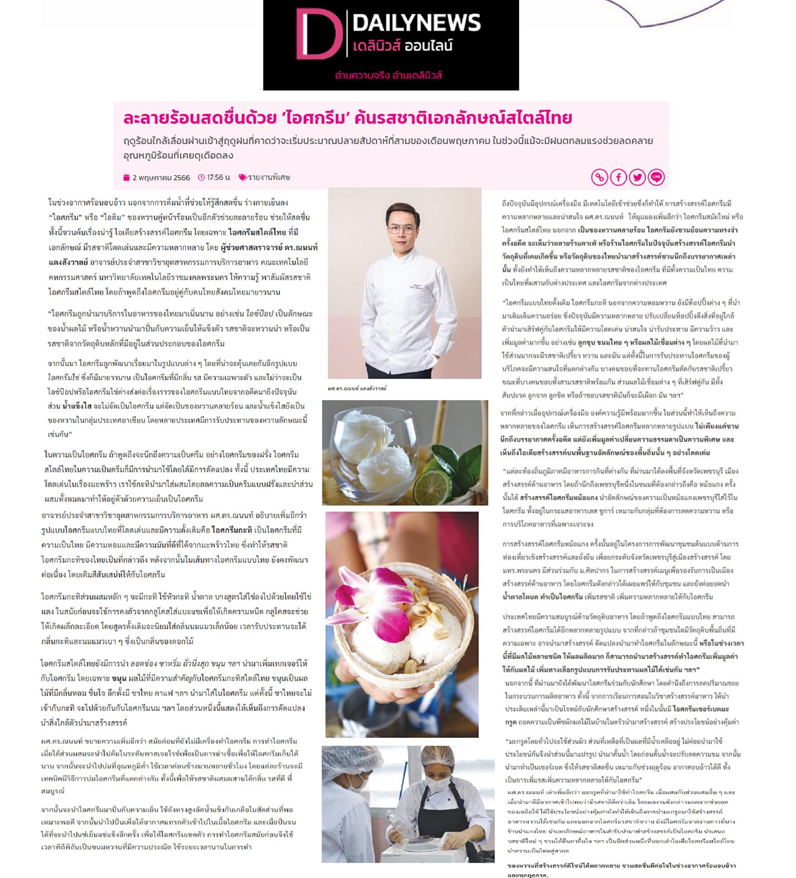 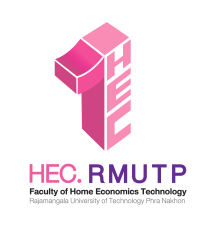 สื่อหนังสือพิมพ์
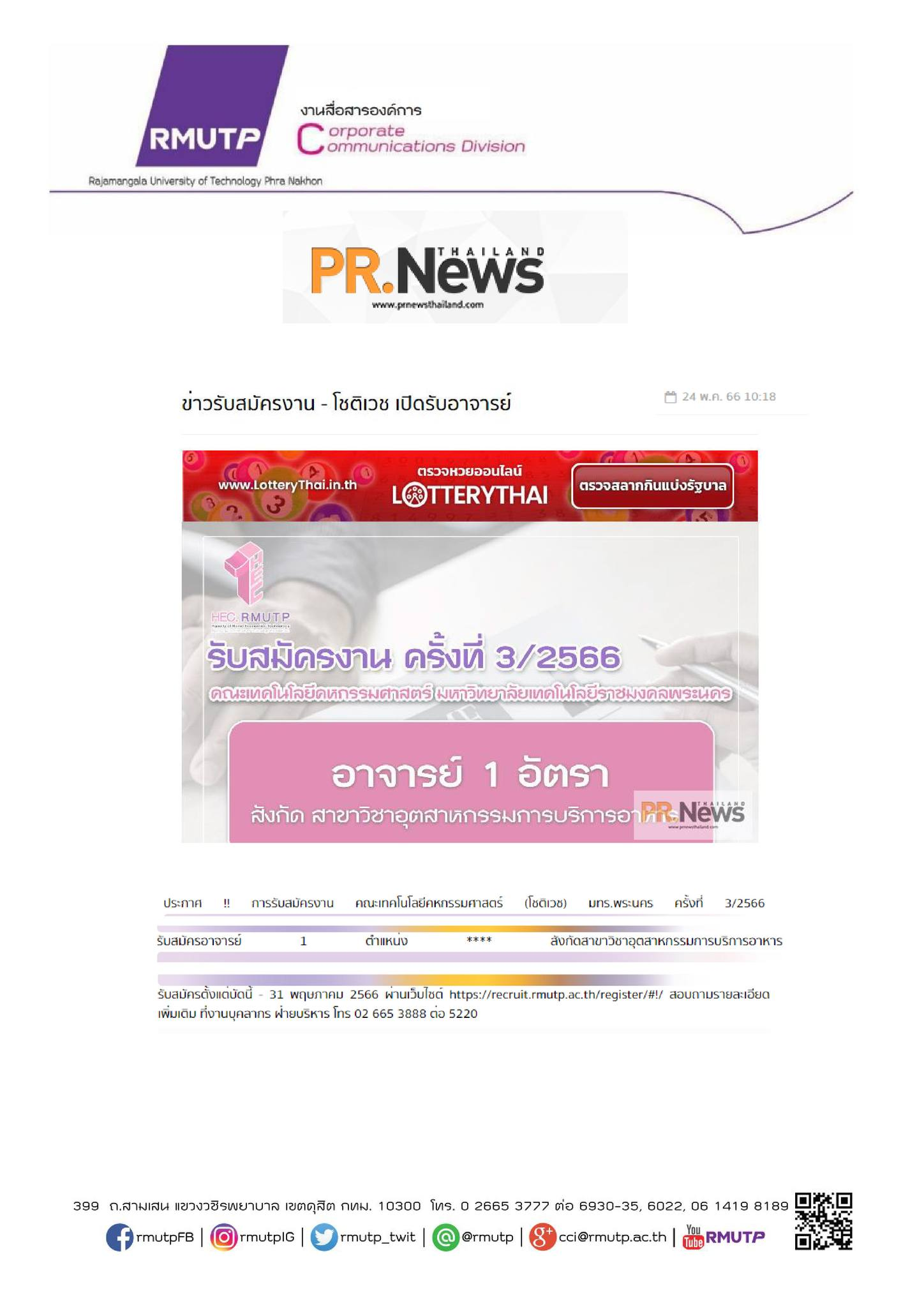 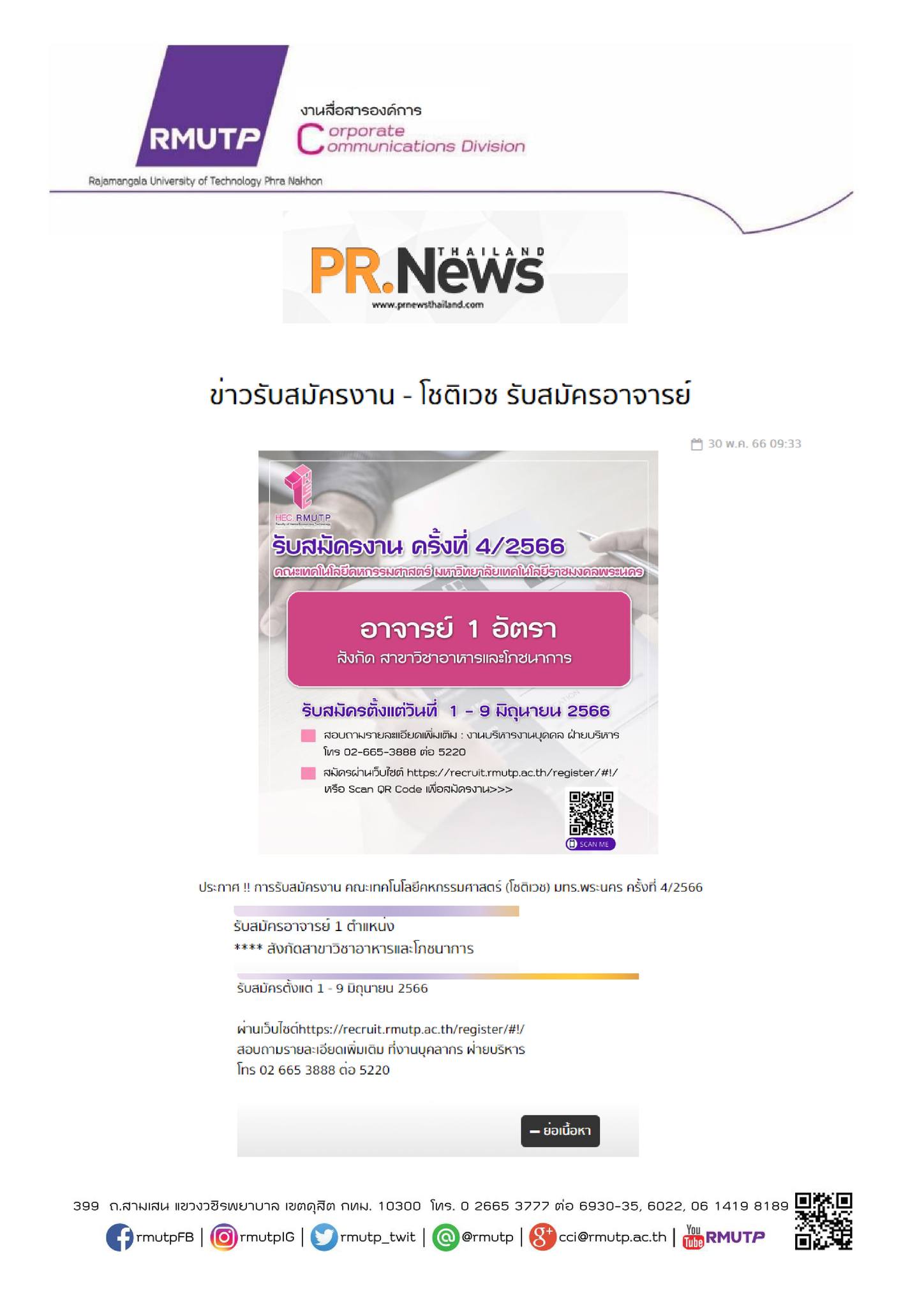 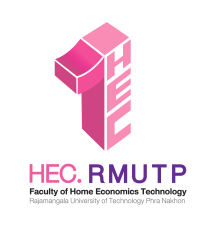 https://www.dailynews.co.th/articles/1489903
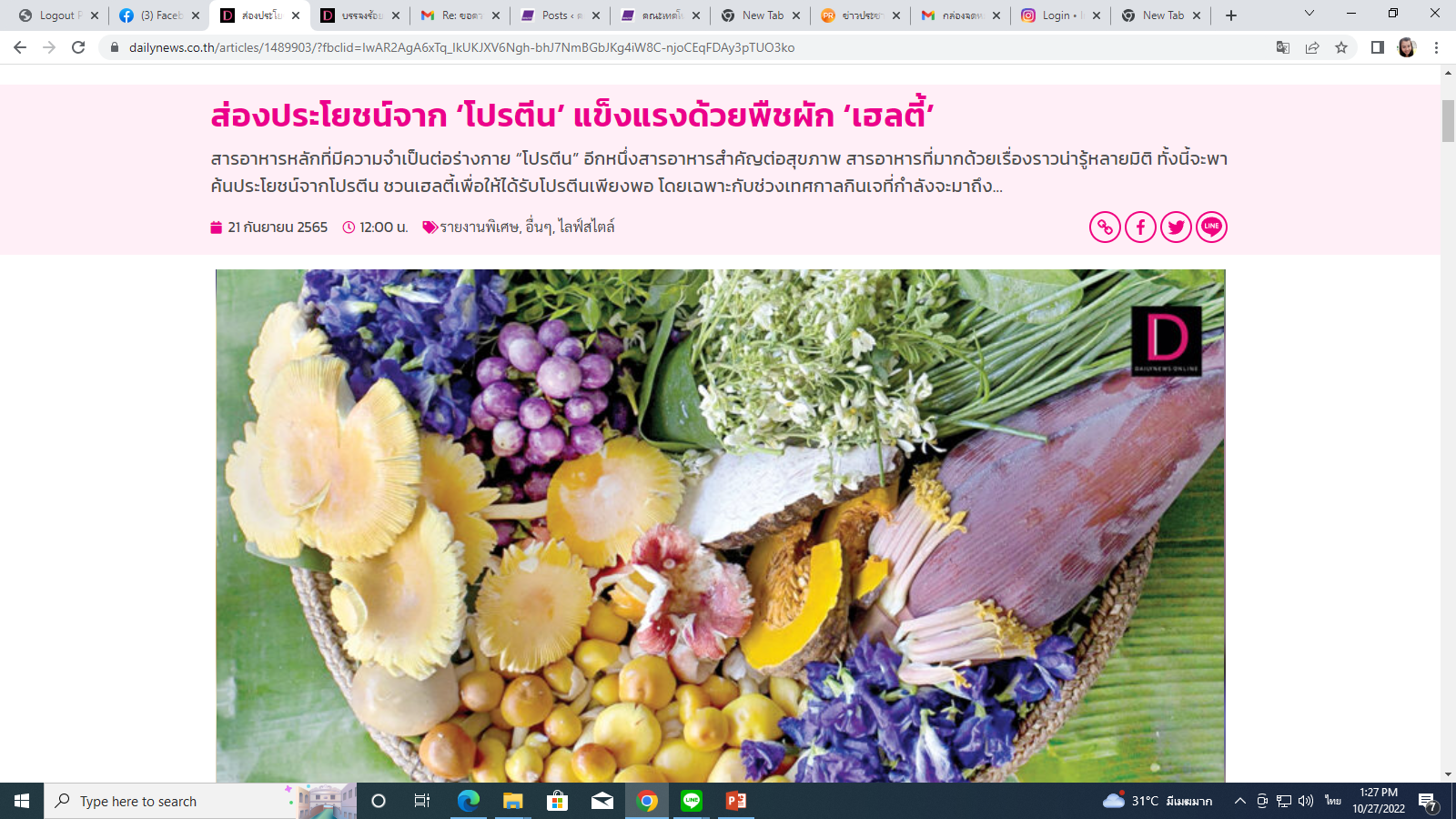 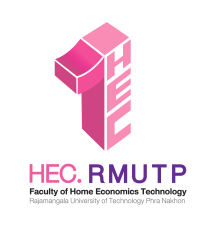 https://www.dailynews.co.th/articles/2277791
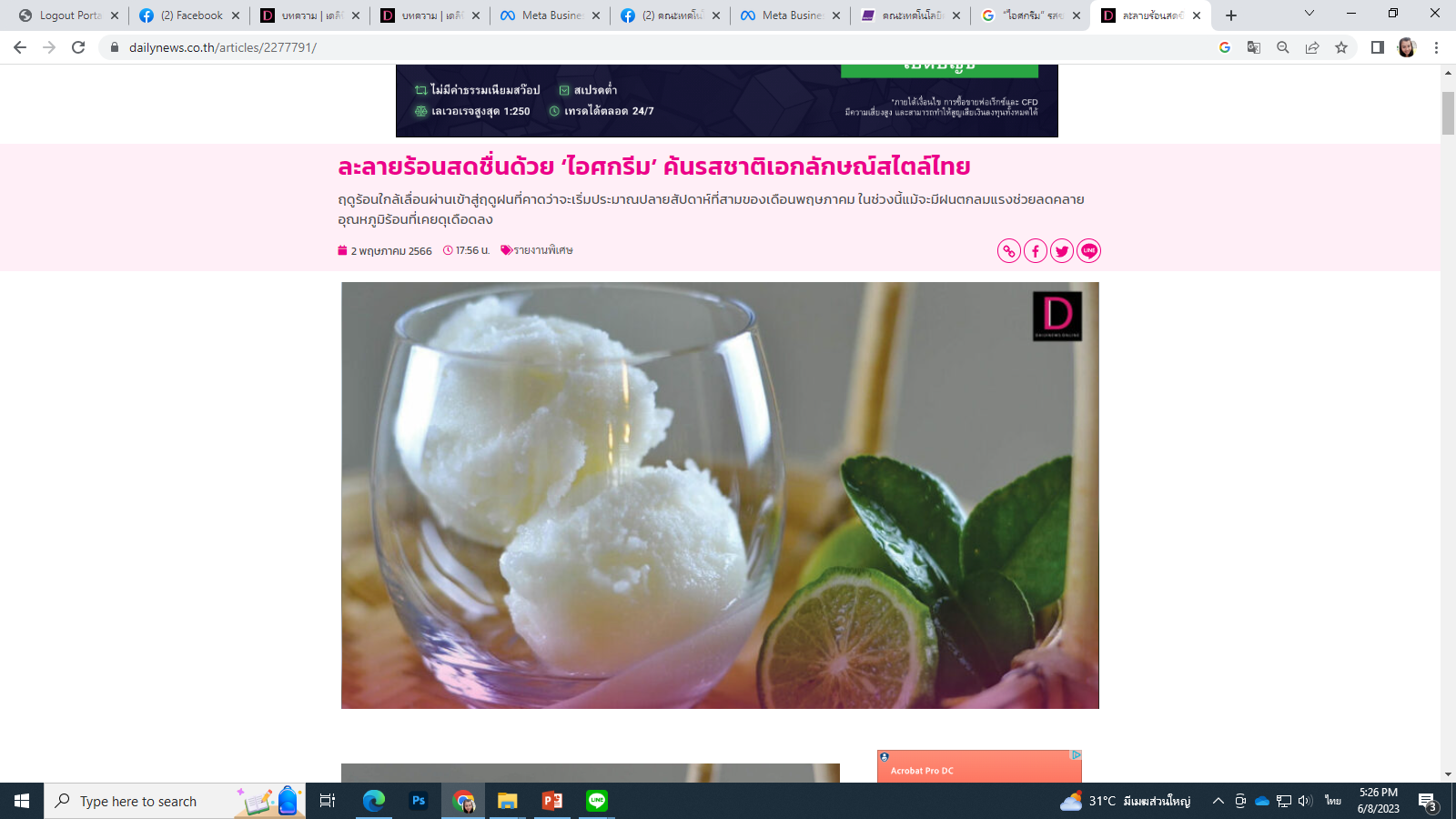 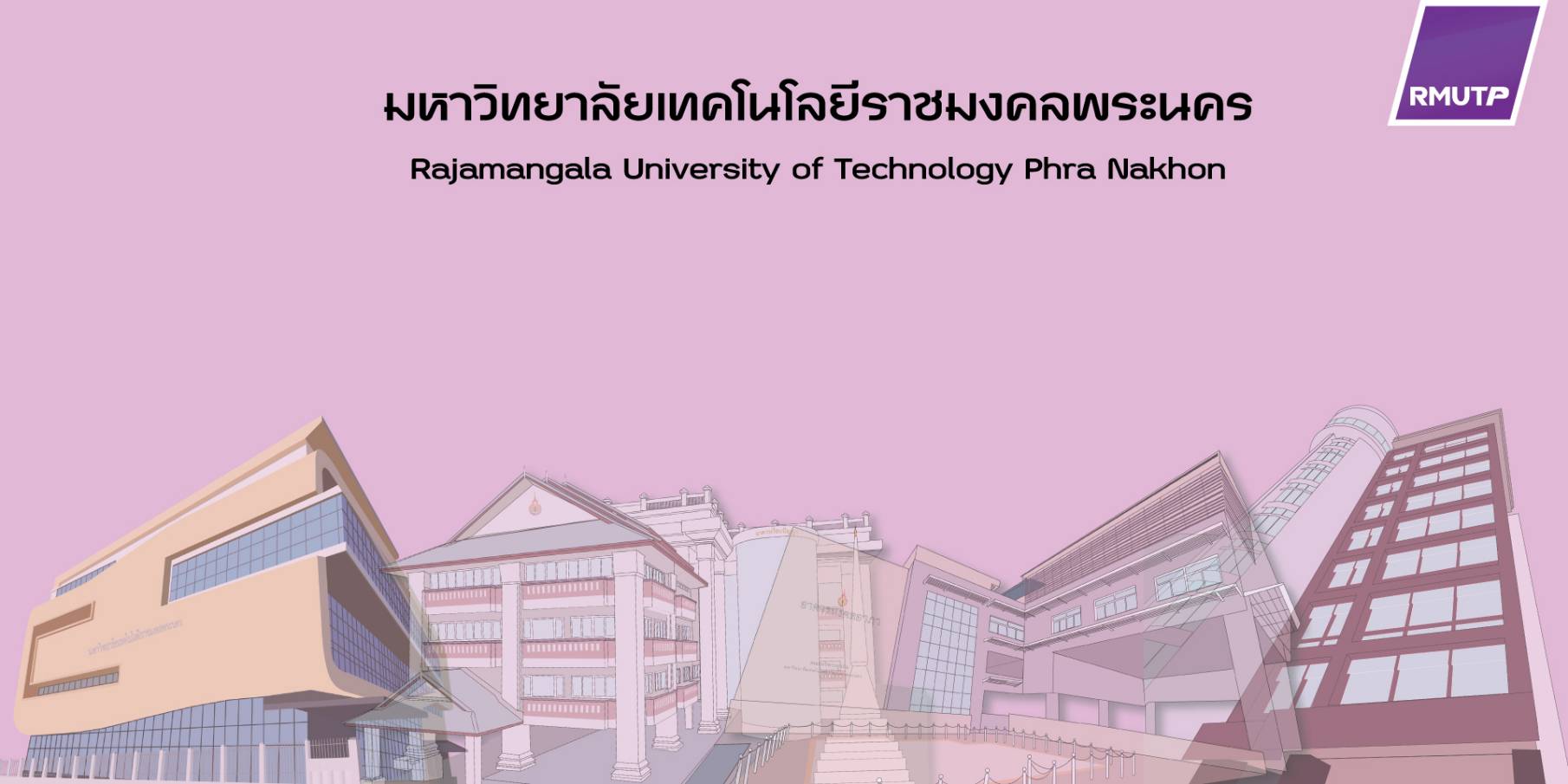 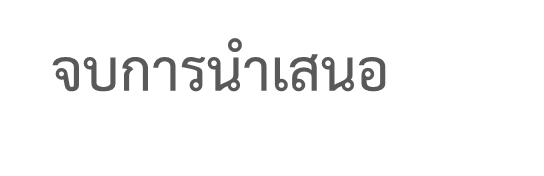 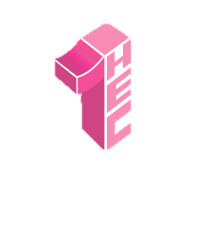